Výkaznictví ekonomických dat v rámci aplikace KISSoSSetkání ekonomických pracovníků poskytovatelů sociálních služeb ve Zlínském krajiZlín, 19. 9. 2019
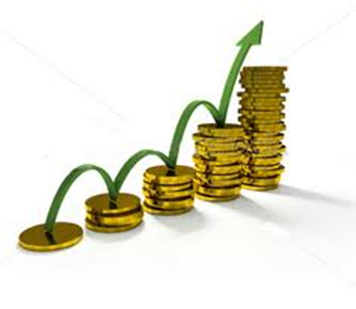 Obsah prezentace – témata k diskuzi:
Vícezdrojové financování, financování SSL po ukončení Individuálního projektu

Mechanismus vyrovnávací platby

Financování sociálních služeb v roce 2019 a 2020

Výkaznictví KISSoS – vstupní data – nejvýznamnější změny 

Technické požadavky na webovou aplikaci KISSoS

Výkaznictví KISSoS – Rozpočet a vyúčtování – NÁKLADY

Výkaznictví KISSoS – Rozpočet a vyúčtování – ZDROJE

Nefinanční podpora z veřejných zdrojů

Přiměřený zisk
Vícezdrojové financování, financování SSL po ukončení IP
Vícezdrojové financování

Systém financování sociálních služeb z veřejných rozpočtů je realizován v souladu s Evropskou

legislativou v oblasti tzv. veřejné podpory, konkrétně v souladu s Rozhodnutím SGEI. 

Pravidla financování sociálních služeb jsou schvalovány orgány Zlínského kraje. 

Do systému financování vstupují:

Finanční prostředky z veřejných rozpočtů (dotace MPSV, zdroje z rozpočtů územně samosprávných celků ZK, obcí, Zlínský kraj) 

Prostředky ze strukturálních fondů EU – individuální projekty Zlínského kraje

Úhrady od uživatelů sociálních služeb

Fondy zdravotních pojišťoven

Ostatní zdroje – což jsou prostředky ze sbírek, fondů či nadací

Je tedy počítáno se všemi zdroji na základě analýz a takto je také stanovena vyrovnávací platba.
Příklad k financování SSL
Sociální služba financována z dotace MPSV 
(Program pro poskytování finanční podpory z rozpočtu Zlínského kraje k zajištění dostupnosti SSL na území ZK pro rok 2019)

Sociálně aktivizační služby pro rodiny s dětmi – ambulantní 
Obvyklý náklad pro rok 2019 na jednotku (průměrný přepočtený úvazek pracovníka v přímé péči)
činí 742 000 Kč a je tvořen:
17 % podílem (tj. 126 140 Kč) zdrojů z ÚSC
0,1 % podílem (tj. 1 000 Kč) ostatních zdrojů
82,9 % podílem (tj. 614 860 Kč vyrovnávací platbou ze zdrojů SR)

Sociální služba financována v rámci Individuálního projektu (Podpora a rozvoj vybraných druhů sociálních služeb ve Zlínském kraji)

Sociálně aktivizační služby pro rodiny s dětmi – terénní
Obvyklý náklad pro rok 2019 na jednotku (průměrný přepočtený úvazek pracovníka v přímé péči)
činí 678 000 Kč a je tvořen:

100 % podílem (tj. 678 000 Kč) zdrojů z Individuálního projektu na jednotku SSL
Návrat SSL z IP zpět k financování z dotačních zdrojů MPSV
Při návratu sociální služby v rámci ukončeného individuálního projektu zpět k financování ze zdrojů ze státního rozpočtu MPSV je potřeba počítat s těmito skutečnostmi:

Vyrovnávací platba k úhradě nákladů dané SSL je tvořena rozdílem celkových optimálních nákladů SSL a podílů územně samosprávných celků, zdravotních pojišťoven, uživatelů a ostatních zdrojů  na financování dle daného druhu SSL!!!

Rozdíl mezi modelaci obvyklých nákladů sociální služby hrazené ze zdrojů MPSV a z Individuálních projektů spočívá v nezastoupení ostatních zdrojů na financování sociální služby  (tj. podílu územně samosprávných celků, ostatních zdrojů, zdravotních pojišťoven,..) mimo finančních zdrojů přímo od uživatelů sociální služby
Mechanismus vyrovnávací platby
Vyrovnávací platba (tj. výše veřejných zdrojů) = obvyklé náklady mínus obvyklé výnosy (uživatelé, FZP, ostatní) eventuálně včetně přiměřeného zisku
	→ stanovení % podílu finanční podpory z územních samosprávných celků (obec + kraj)
	→ stanovení % podílu finanční podpory ze státního rozpočtu (je modelován jako rozdíl do 100 %)
MECHANISMUS VÝPOČTU VYROVNÁVACÍ PLATBY – příklad
Obvyklé náklady (ON) = 599.000 Kč (100 %)
Uživatelé = 187.475 Kč (31,3 % z ON)
FZP = 7.091 Kč (1,2 % z ON)
Ostatní výnosy = 15.551 Kč (2,6 % z ON)
ÚSC = 2 % (11.980 Kč z ON)
SR = ?
==> 100 % - (31,3 % + 1,2 % + 2,6 %) = 64,9 % (tj. vyrovnávací platba) - 2 % = 62,9 %
==> 599.000 Kč - (187.475 Kč + 7.091 Kč + 15.551 Kč) = 388.883 Kč (tj. vyrovnávací platba) - 11.980 Kč = 376.903 Kč
Financování sociálních služeb ve Zlínském kraji v roce 2019
Výkaznictví – KISSoS – Vstupní data – nejvýznamnější změny od r. 2018
Sada – Rozdělení dat na základní a fakultativní činnosti
vykazují se data pouze za základní činnost služby! (definuje zák.108/2006 Sb.)
není možné poskytovat základní a fakultativní činnosti a nebýt schopen oddělit data – výkaz i rozpočet vztažen k základním činnostem!
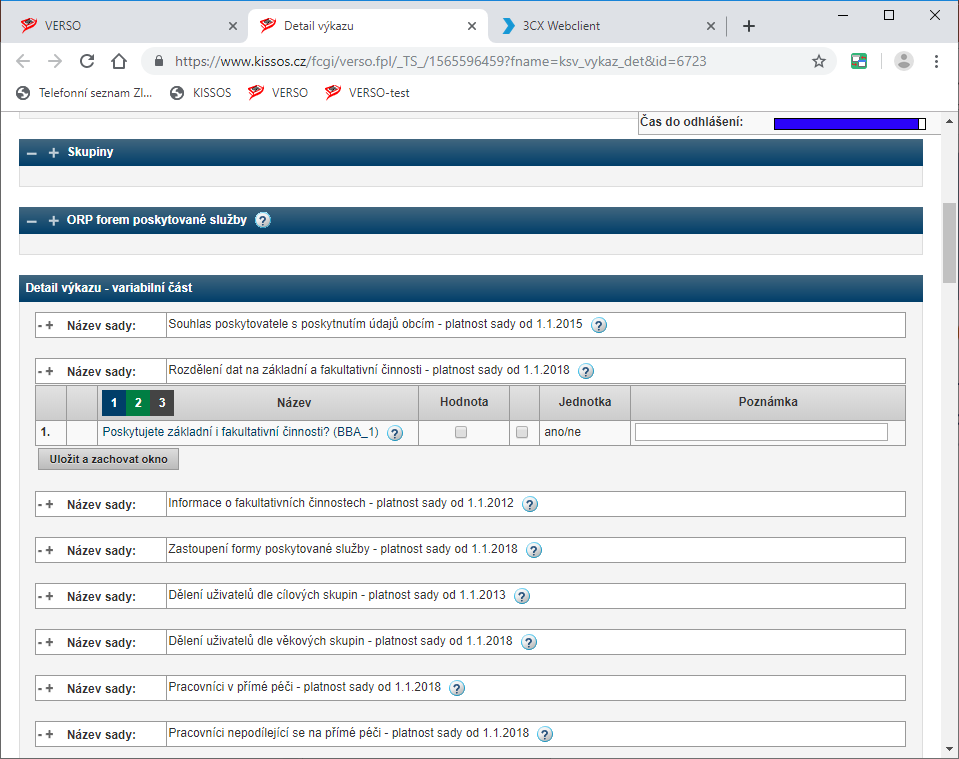 Výkaznictví – KISSoS – Vstupní data – nejvýznamnější změny od r. 2018
Sada – Zastoupení formy poskytované služby
procentuální podíl bude stanoven dle indikátoru ve veřejnoprávní smlouvě/rozhodnutí o poskytnutí příspěvku na provoz
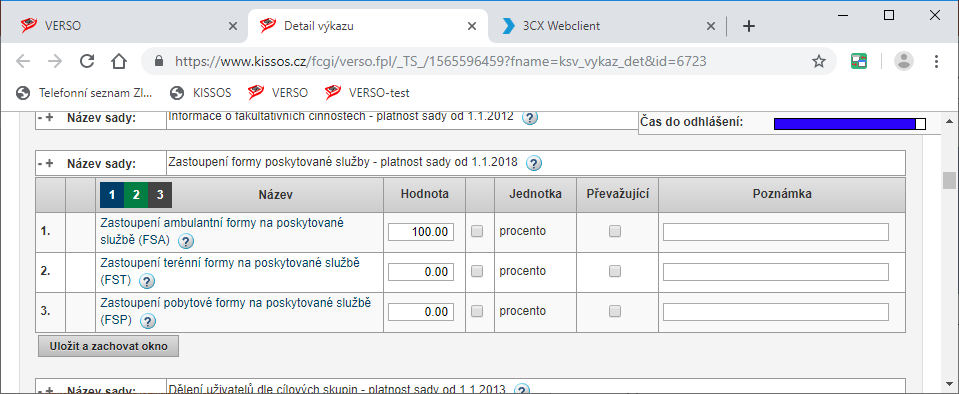 Výkaznictví – KISSoS – Vstupní data – nejvýznamnější změny od r. 2018
Sada – Dělení uživatelů dle věkových skupin
struktura věkových skupin je od roku 2018 uzpůsobena podle žádosti o registraci sociální služby v Registru.
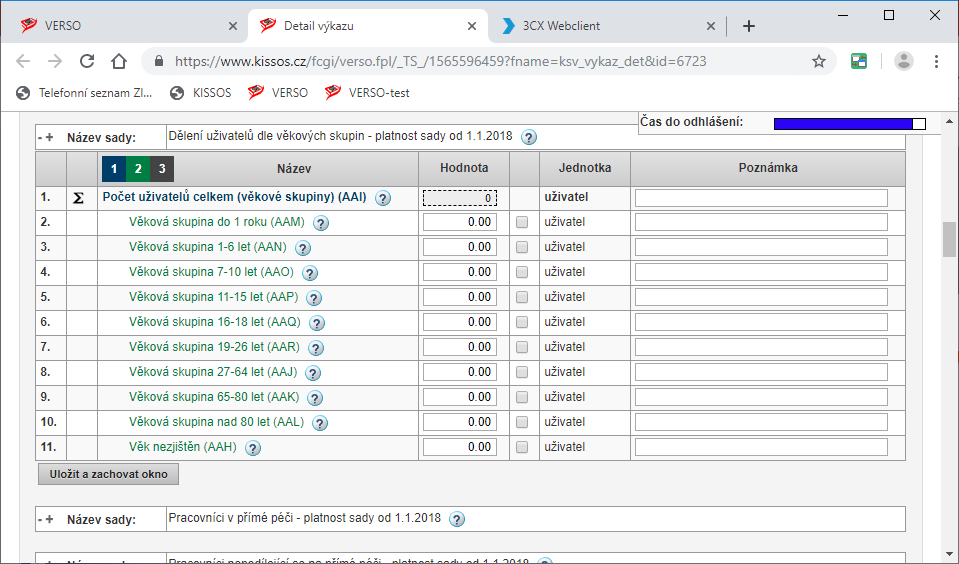 Výkaznictví – KISSoS – Vstupní data – nejvýznamnější změny od r. 2018
Sada – Členění pracovníků dle pracovního zařazení
z důvodu možnosti nastavit kontrolu souvztažností přidány součtové řádky úvazků pracovníků v PP a nepodílející se na PP - Metodika Výkazy v aplikaci KISSoS – kontrola souvztažností
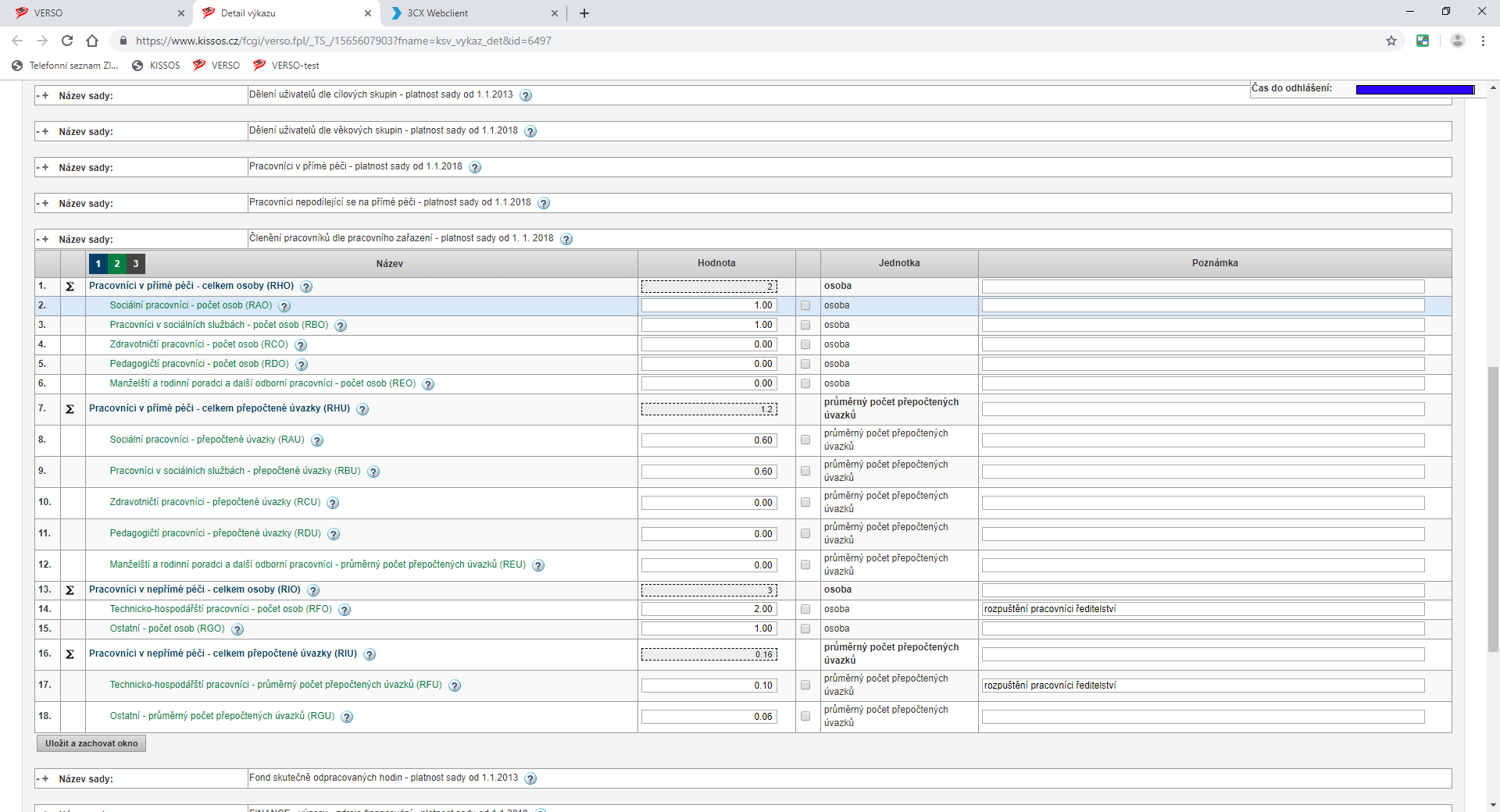 upraven příklad na výpočet průměrného počtu přepočtených úvazků (kdo je do výpočtu zahrnut, jak postupovat v případě, že služba nepůsobí celý rok atd.)
Metodika pro sběr dat za jednotlivé sociální služby poskytované na území Zlínského kraje – str. 18

PŘÍKLAD na výpočet průměrného počtu přepočtených úvazků

 A* = Celkový počet hodin odpracovaných všemi zaměstnanci + neodpracované hodiny v důsledku čerpání dovolené na zotavenou + neodpracované hodiny v důsledku překážek v práci na straně zaměstnavatele a překážek v práci na straně zaměstnance, při kterých má nárok na náhradu mzdy + neodpracované hodiny v důsledku pracovní neschopnosti, za niž jsou poskytovány dávky nemocenského pojištění.
* V případě děleného úvazku osoby v organizaci je nutné do hodnoty A zahrnout pouze hodiny, které se vztahují k identifikátoru, za který jsou data vyplňována.
 
 Příklad pro 8 hodinovou pracovní dobu v roce 2018:
za rok pracovali ve službě 4 zaměstnanci:
Pepa – celý rok na plný úvazek = 2088 hodin
Lenka – celý rok na plný úvazek = 2088 hodin
Zdeněk – od 1. 9. na 0,5 úvazku = 344 hodin
Eva – od 1. 1. do 30. 6. na plný úvazek = 1040 hodin
Celkem – 5560 hodin → hodnota A

B* = Celkový roční fond pracovní doby na jednoho zaměstnance pracujícího na plnou pracovní dobu pro sledovaný rok. V případě 8 hodinové pracovní doby je to v roce 2018 hodnota B 2088 hodin.
 
A = 5560 hodin
B = 2088 hodin
Průměrný počet přepočtených úvazků = A/B = 5560/2088 = 2,66
 
* V případě, že služba nepůsobí celý rok, je nutné upravit hodnotu B dle reálného fondu pracovní doby připadající na jednoho zaměstnance pracujícího na plnou pracovní dobu připadající na tu část roku, kdy služba fungovala. To platí i pro přepočet DPP na průměrný počet přepočtených úvazků.
 Příklad:
Sociální služba vznikla k 1. 10. 2018, hodnota B, tedy fond pracovní doby připadající na jednoho zaměstnance pracujícího na plnou pracovní dobu v případě 8 hodinové pracovní doby činí pro rok 2018 celkem 528 hodin (říjen 184 hodin + listopad 176 hodin + prosinec 168 hodin).
Výkaznictví – KISSoS – Vstupní data – nejvýznamnější změny od r. 2018
Sada – FINANCE – zdroje financování/náklady
data z rozpočtu 4. termín se do této sady automaticky překlopí při podpisu rozpočtu statutárním zástupcem!
nutno doplnit pouze rozpad celkových mzdových nákladů
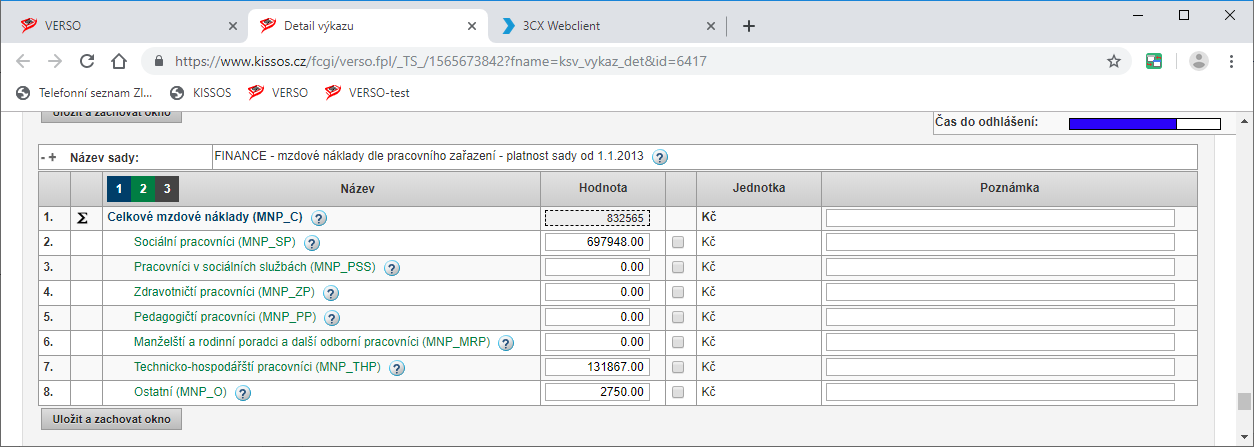 Výkaznictví – KISSoS
Pro připomenutí:
V Rozpočtu a vyúčtování, v sadě Náklady a Výnosy se vyplněné hodnoty z 1. termínu po uložení přenesou do 2. termínu, po zpřesnění a kontrole se po uložení překlopí dále do 3. termínu.
 
Termín 4. Vyúčtování je bez předvyplněných hodnot, zde je nutné vyplnit dle skutečnosti a hodnoty se po podpisu a odeslání na Kraj „překlopí“ do Výkazu Skutečnost.
na základě přání poskytovatelů
vyhovující?
nebo byste preferovali překlápění hodnot ze 3. termínu?


Novinka od r. 2020 – uzavírání Výkazu Skutečnost k 31.12. bude nově časově omezeno nejen datem, ale i časem (např. 21. 2. 2021 v 16:00)!
Nejčastější technické požadavky/dotazy
Nepřehledné vyplňování rozpočtů, nepřívětivé rolování, změna pořadí sloupců – vyřeší skrývání sloupců zdrojů?

Oddělování tisíců v sadě Finance ve Výkazech skutečnost – zatím není možné, DERS plánuje modernizací zastaralých modulů

Rozpočet 1.Q – zbytečný? Ne – vazba na plánování a financování služeb

Sjednocení výkazů v KISSoS a Okslužby-poskytovatel (- vykazuje se do 30.6., jiné údaje pro MPSV)

Import dat z ekonomických programů (mnoho různých IS, finanční náročnost, změny…)

Pomalá práce, dlouhé ukládání

Technická pomoc: kissos@ders.cz, +420 737 916 007
Výkaznictví – KISSoS – Rozpočet a vyúčtování – NÁKLADY
Hodnoty nákladů a výnosů, které organizace vykazuje v rámci čtvrtletních Rozpočtů a vyúčtování a ročního Výkazu, se vztahují POUZE K ZÁKLADNÍM ČINNOSTEM SOCIÁLNÍCH SLUŽEB dle definice prováděcí vyhlášky č. 505/2006 Sb. zákona o sociálních službách č. 108/2006 Sb.

Neziskové organizace účtují na jiné účtové skupiny než příspěvkové organizace, 
      proto příklady jednotlivých účtů k nákladovým položkám jsou uvedeny pouze orientačně, 
      je na dané organizaci, jak k účtování položek přistoupí dle vlastních vnitřních směrnic.

Náklady v rámci modulu Rozpočet a vyúčtování jsou přenášeny po čtvrtém termínu do Výkazu, pro rok 2019 nejpozději do 21. 2. 2020.

U vybraných skupin nákladových účtů se teď zastavíme:

ř. 2 v Rozpočtu a vyúčtování - Mzdové náklady 
Účet 521 xxxx  včetně náhrady mzdy v době nemoci zaměstnance hrazené zaměstnavatelem
 
Položen dotaz: nesoulad účtu 521 s účtem 524 při vyúčtování náhrady mzdy v době nemoci
zaměstnance – analytické evidence mzdových nákladů bez náhrady mzdy za nemoc – odpovídá souhrnu odvodů sociálního a zdravotního pojištění ze mzdy zaměstnanců
Mzdové náklady – Rozpočet a vyúčtování
Pokračování Mzdové náklady - Rozpočet a Vyúčtování
ř. 3 a ř. 4 Rozpočtu a vyúčtování – Mzdové náklady HPP/DPČ/DPP
odpovídající výše mzdových nákladů k průměrným přepočteným úvazků na HPP, DPP, DPČ pracovníků v přímé i nepřímé péči souhrnně
ř. 6 Rozpočtu a vyúčtování – Zákonné sociální pojištění 
Účet 524 xxxx – zákonné náklady z titulu sociálního pojištění a veřejného zdrav. pojištění
ř. 7 Rozpočtu a vyúčtování – Zákonné sociální náklady
Účet 525, 527 xxxx – povinné úrazové pojištění zaměstnanců, základní příděl do fondu kulturních a soc. potřeb, náklady do limitu dle § 24 odst. 2 písm. j) zákona č. 586/1992 Sb., o daních z příjmu, preventivní prohlídky,..
ř. 8 Rozpočtu a vyúčtování – Ostatní sociální náklady (ř. 9+10+11)
Účet 528 xxxx se jedná o úhradu nákladů na zlepšení pracovních a sociálních podmínek na pracovišti nad rámec daňově uznatelných nákladů, např. příspěvek na stravování zaměstnanců nad limit (např. prodej stravenek zaměstnanci hodnota nad 55% (528xxx/213xxx)
ř. 9   Rozpočtu a vyúčtování – Vzdělávání zaměstnanců (veškeré) 
ř. 10 Rozpočtu a vyúčtování – Ochranné pracovní pomůcky
ř. 11 Rozpočtu a vyúčtování - Ostatní
[Speaker Notes: - náklady do limitu dle § 24 odst. 2 písm. j) zákona č. 586/1992 Sb., o daních z příjmu - j) výdaje (náklady) na pracovní a sociální podmínky, péči o zdraví a zvýšený rozsah doby odpočinku zaměstnanců vynaložené na
1. bezpečnost a ochranu zdraví při práci a hygienické vybavení pracovišť;výdaje (náklady) na pořízení ochranných nápojů lze uplatnit v rozsahu stanoveném zvláštními právními předpisy122),
2. pracovnělékařské služby poskytované poskytovatelem těchto služeb v rozsahu stanoveném zvláštními předpisy23) a nehrazeném zdravotní pojišťovnou, na lékařské prohlídky a lékařská vyšetření stanovené zvláštními předpisy,
3. provoz vlastních vzdělávacích zařízení nebo výdaje (náklady) spojené s odborným rozvojem zaměstnanců podle jiného právního předpisu132) a rekvalifikací zaměstnanců podle jiného právního předpisu upravujícího zaměstnanost133), pokud souvisejí s předmětem činnosti zaměstnavatele,
4. provoz vlastního stravovacího zařízení, kromě hodnoty potravin, nebo příspěvky na stravování zajišťované prostřednictvím jiných subjektů a poskytované až do výše 55 % ceny jednoho jídla za jednu směnu110), maximálně však do výše 70 % stravného vymezeného pro zaměstnance v § 6 odst. 7 písm. a) při trvání pracovní cesty 5 až 12 hodin. Příspěvek na stravování lze uplatnit jako výdaj (náklad), pokud přítomnost zaměstnance v práci během této stanovené směny trvá aspoň 3 hodiny. Příspěvek na stravování lze uplatnit jako výdaj (náklad) na další jedno jídlo za zaměstnance, pokud délka jeho směny v úhrnu s povinnou přestávkou v práci, kterou je zaměstnavatel povinen poskytnout zaměstnanci podle zvláštního právního předpisu110a), bude delší než 11 hodin. Příspěvek nelze uplatnit na stravování za zaměstnance, kterému v průběhu směny vznikl nárok na stravné podle zvláštního právního předpisu23b). Za stravování ve vlastním stravovacím zařízení se považuje i stravování Těmito nákzabezpečované ve vlastním stravovacím zařízení prostřednictvím jiných subjektů,
Účet 527 -
příklady se rozumí: pořízení služeb či zboží zdravotního, léčebného, hygienického a obdobného charakteru od zdravotnických zařízení,
pořízení zdravotnických prostředků na lékařský předpis,
použití vzdělávacích či rekreačních zařízení – při poskytnutí rekreace a zájezdu je od daně osvobozena částka ve výši maximálně 20 000 Kč za zdaňovací období,
použití zařízení péče o děti předškolního věku včetně mateřské školy podle školského zákona, knihovny zaměstnavatele, tělovýchovných a sportovních zařízení,
příspěvek na kulturní či sportovní akce, příspěvek na tištěné knihy, a to včetně obrázkových knih pro děti (v takových knihách však nesmí reklama přesahovat 50 % plochy)
Účet 528 -
Účetní operace spojené s účtem 528:stipendium a studijní příspěvek zaměstnanci nad rámec daňově účinných nákladů: 528/333,
pořízení výkonů pro zlepšení pracovních a sociálních podmínek zaměstnanců nad rámec daňově uznatelných nákladů:
formou faktury či za hotové: 528/321, 211,
ve vlastní režii: 528/586.]
Ostatní náklady - Rozpočet a Vyúčtování
Pokračování Ostatní náklady - Rozpočet a Vyúčtování
ř. 32 Rozpočtu a vyúčtování – Náklady na reprezentaci (ř. 33 - Výkaz k 31.12.) 
(duplicita s popisem k Nedaňovým nákladům odstraněna)
Mezi další skupinu nákladů, na které byly kladeny dotazy patří:
ř. 44 Rozpočtu a vyúčtování – Ostatní provozní náklady vč. daně z příjmu celkem (ř.45 + ř.46) (tj. ř. 45 – Výkaz k 31.12.)
ř. 45 Rozpočtu a vyúčtování – Pojištění (dle § 80 zákona o sociálních službách) tj. ř. 46 –Výkaz k 31.12. – pouze pojistné sjednané pro případ odpovědnosti za škodu způsobenou při poskytování SSL
ř. 46 Rozpočtu a vyúčtování – Ostatní (ř. 47 – Výkaz k 31.12. – Ostatní provozní náklady)
např. daně a poplatky (silniční daň - u vybraných SSL- provoz vozidla související se základními činnostmi), dálniční známky, notářské poplatky (538), ostatní pojištění (548, zákonné pojištění odpovědnosti - provoz vozidel, havarijní pojištění,..), 549, 546 odpis pohledávky (dle §24 ZDP) 
ř. 47 Rozpočtu a vyúčtování – Nedaňové náklady (ř. 48 - Výkaz k 31.12.) 
- výdaje vymezené dle §25 zákona č. 586/1992 Sb., odpis daňově neúčinné části neuhrazené pohledávky, náklady nesouvisející s daným účetním obdobím,..
ř. 48 Rozpočtu a vyúčtování – Ostatní náklady (ř. 49 - Výkaz k 31.12.) 
finanční náklady, poplatky ze vedení běžného účtu, tvorba opravných položek (559 ?), Prodané cenné papíry a podíly (561?), Změna stavu, aktivace (skupina 58x)
Mimořádné události (ř. 50 Výkaz k 31.12.) 
Zde se uvádí informace o mimořádných skutečnostech, které se neopakují každoročně, např. mimořádná událost, která může významně ovlivnit hospodaření organizace (např. pojistná událost, významná oprava).  Viz dotazy …
[Speaker Notes: § 80 zákona o sociálních službách č. 108/2006 Sb.
Poskytovatel sociálních služeb je povinen před započetím jejich poskytování uzavřít pojistnou smlouvu pro případ odpovědnosti za škodu způsobenou při poskytování sociálních služeb; toto pojištění musí být sjednáno po celou dobu, po kterou poskytuje sociální služby podle tohoto zákona. Poskytovatel sociálních služeb je povinen do 15 dnů ode dne uzavření pojistné smlouvy zaslat její úředně ověřenou kopii registrujícímu orgánu.
Auta, budovy, majetek, pojištění odpovědnosti za škodu způsobenou při poskytování SSL. Viz manuál  METODIKA PRO SBĚR dat za jednotlivé SSL poskyt. na území ZLK pro rok 2019

546 odpis pohledávky (dle §24 ZDP) – právně zaniklá pohledávka (zánik dlužníka) Daňová pohledávka

§ 25
(1) Za výdaje (náklady) vynaložené k dosažení, zajištění a udržení příjmů pro daňové účely nelze uznat zejména
a) výdaje (náklady) na pořízení hmotného majetku20) a nehmotného majetku,20) s výjimkou uvedenou v § 24 odst. 2, včetně splátek a úroků z úvěrů a zápůjček spojených s jejich pořízením, jsou-li součástí jejich ocenění,20)
b) výdaje na zvýšení základního kapitálu včetně splácení zápůjček,
c) pořizovací cenu20) cenného papíru s výjimkou uvedenou v § 24 odst. 2 písm. r), w) a ze), a dále s výjimkou opčních listů při uplatnění přednostního práva,
d) pojistné hrazené za člena statutárního orgánu a dalšího orgánu právnické osoby a za jednatele společnosti s ručením omezeným z titulu odpovědnosti za škodu způsobenou společnosti při výkonu funkce,
e) vyplácené podíly na zisku,
f) penále, úroky z prodlení a pokuty s výjimkou uvedenou v § 24 odst. 2 písm. zi), úroky z posečkané částky, peněžité tresty, přirážky k pojistnému na sociální zabezpečení a příspěvku na státní politiku zaměstnanosti a k pojistnému na veřejné zdravotní pojištění,21) a náklady spojené s trestem uveřejnění rozsudku podle zvláštního právního předpisu,
g) pojistné na sociální zabezpečení a příspěvek na státní politiku zaměstnanosti a pojistné na veřejné zdravotní pojištění hrazené veřejnou obchodní společností za společníky této obchodní společnosti, komanditní společností za komplementáře, poplatníkem majícím příjmy ze samostatné činnosti, poplatníkem majícím příjmy z nájmu a pojistné hrazené osobami samostatně výdělečně činnými, které nejsou nemocensky pojištěny a pojistí se na denní dávku při dočasné pracovní neschopnosti u soukromé pojišťovny21a), s výjimkou uvedenou v § 24,
h) nepeněžní plnění poskytovaná zaměstnavatelem zaměstnanci ve formě
1. příspěvku na kulturní pořady, zájezdy, sportovní akce a tištěné knihy, včetně obrázkových knih pro děti, mimo knih, ve kterých reklama přesahuje 50 % plochy,
2. možnosti používat rekreační, zdravotnická a vzdělávací zařízení, závodní knihovny, tělovýchovná a sportovní zařízení, s výjimkou zařízení uvedených v § 24 odst. 2 písm. j) bodech 1 až 3,
i) výdaje (náklady) vynaložené na příjmy, které nejsou předmětem daně, na příjmy od daně osvobozené nebo nezahrnované do základu daně a u poplatníků uvedených v § 2 odst. 2 rovněž výdaje (náklady) vynaložené na příjmy vyňaté podle mezinárodní smlouvy o zamezení dvojího zdanění, převyšující tyto příjmy; obdobně to platí pro výdaje (náklady) hrazené z prostředků, jejichž zdrojem byl u poplatníka daně z příjmů právnických osob příjem z darování a bezúplatných služeb od daně osvobozený nebo příjem, který nebyl předmětem daně; toto ustanovení se u veřejně prospěšných poplatníků nepoužije pro výdaje vynaložené na úrokové příjmy, které podléhají zvláštní sazbě daně, a pro použití prostředků z kapitálového dovybavení,
j) výdaje nad limity stanovené tímto zákonem nebo zvláštními předpisy,5),23)
k) výdaje (náklady) převyšující příjmy v zařízeních k uspokojování potřeb zaměstnanců nebo jiných osob s výjimkou § 24 odst. 2 písm. j) body 1 až 3, písm. zs) a s výjimkou výdajů (nákladů) na přechodné ubytování zaměstnanců, nejde-li o ubytování při pracovní cestě, poskytované jako nepeněžní plnění zaměstnavatelem zaměstnanci v souvislosti s výkonem práce, pokud obec přechodného ubytování není shodná s obcí, kde má zaměstnanec bydliště; přičemž výdaje (náklady) i příjmy se posuzují za každé zařízení k uspokojování potřeb zaměstnanců nebo jiných osob, samostatně,
l) tvorbu rezervních a ostatních účelových fondů, pokud zvláštní předpis nestanoví jinak, s výjimkou uvedenou v § 24 odst. 2 písm. zr),
m) plnění ve prospěch vlastního kapitálu s výjimkou uvedenou v § 10 odst. 6 a § 24 odst. 2 písm. r) a w) a členský příspěvek poskytnutý evropskému hospodářskému zájmovému sdružení se sídlem na území České republiky25a),
n) manka a škody přesahující náhrady s výjimkou uvedenou v § 24,
o) zůstatkovou cenu (§ 29 odst. 2) hmotného majetku a nehmotného majetku vyřazeného v důsledku darování nebo bezúplatného převodu, ke kterému není poplatník povinen podle zvláštního právního předpisu. Toto se vztahuje i na hmotný majetek a nehmotný majetek odpisovaný pouze podle zvláštního právního předpisu,20)
p) technické zhodnocení (§ 33),
r) daně zaplacené za jiného poplatníka s výjimkou uvedenou v § 24 odst. 2 písm. ch) a u),
s) daň z příjmu fyzických osob a daň z příjmů právnických osob a obdobné daně zaplacené v zahraničí, s výjimkou uvedenou v § 24 odst. 2 písm. ch) a dále odloženou daň podle zvláštního právního předpisu20),
t) výdaje na reprezentaci, kterými jsou zejména výdaje na pohoštění, občerstvení a dar; za dar se nepovažuje reklamní nebo propagační předmět, který je opatřen jménem nebo ochrannou známkou poskytovatele tohoto předmětu nebo názvem propagovaného zboží nebo služby, jehož hodnota bez daně z přidané hodnoty nepřesahuje 500 Kč a který není s výjimkou tichého vína předmětem spotřební daně,
u) výdaje na osobní potřebu poplatníka; včetně výdajů vynaložených na opravu, údržbu nebo technické zhodnocení majetku sloužícího k činnosti, ze které plyne příjem ze samostatné činnosti, který poplatník uvedený v § 2 nezařadí do obchodního majetku podle § 4 odst. 4,
v) tvorbu opravných položek na vrub nákladů,20) s výjimkou uvedenou v § 24,
w) finanční výdaje (náklady), kterými se pro účely tohoto zákona rozumí úroky z úvěrových finančních nástrojů a související výdaje (náklady), včetně výdajů (nákladů) na obstarání, zpracování úvěrů, poplatků za záruky, pokud je věřitel osobou spojenou ve vztahu k dlužníkovi (§ 23 odst. 7), a to ve výši finančních výdajů (nákladů) z částky, o kterou úhrn úvěrových finančních nástrojů od spojených osob v průběhu zdaňovacího období nebo období, za něž se podává daňové přiznání, přesahuje šestinásobek výše vlastního kapitálu, je-li příjemcem úvěrového finančního nástroje banka nebo pojišťovna, nebo čtyřnásobek výše vlastního kapitálu u ostatních příjemců úvěrových finančních nástrojů. V případě, že podmínkou pro poskytnutí úvěrového finančního nástroje dlužníkovi věřitelem je poskytnutí přímo souvisejícího úvěru, zápůjčky nebo vkladu tomuto věřiteli osobou spojenou ve vztahu k dlužníkovi, považuje se pro účely tohoto ustanovení a vzhledem k tomuto úvěrovému finančnímu nástroji věřitel za osobu spojenou ve vztahu k dlužníkovi,
x) výdaje (náklady) na spotřebované pohonné hmoty a parkovné při pracovní cestě vynaložené v souvislosti s užíváním silničního motorového vozidla, u kterého poplatník uplatní paušální výdaj na dopravu, a 20 % ostatních výdajů (nákladů) s výjimkou odpisů vynaložených v souvislosti se silničním motorovým vozidlem, u kterého je poplatník povinen uplatnit krácený paušální výdaj na dopravu; u silničního motorového vozidla, u kterého poplatník uplatní paušální výdaj na dopravu, nelze dále uplatnit náhradu výdajů za spotřebované pohonné hmoty a sazbu základní náhrady,
y) u poplatníků, kteří jsou účetními jednotkami, dílčí platba příspěvku na zajištění financování, zpracování, využití a odstranění elektroodpadu ze solárních panelů uvedených na trh do 1. ledna 2013 prováděné provozovatelem kolektivního systému,
z) jmenovitá hodnota pohledávky nebo pořizovací cena20) postoupené pohledávky s výjimkou uvedenou v § 24 a § 10,
za) nájemné za umělecká díla a výdaje (náklady) za restaurování uměleckých děl, která nejsou součástí staveb a budov, a to u poplatníků, u nichž není výstavní, muzejní a galerijní činnost předmětem činnosti, s výjimkou uvedenou v § 24 odst. 2 písm. zf),
zb) u poplatníků, kteří nevedou účetnictví výdaje na pořízení uměleckých děl, která nejsou součástí staveb a budov a v jednotlivém případě nepřesáhnou částku 40 000 Kč,
zc) odpis pohledávky22b) nebo tvorbu opravné položky22a) u pohledávky nabyté obchodní korporací na základě vkladu uskutečněného od 1. července 1996, s výjimkou pohledávek uvedených v § 24 odst. 9,
zd) výdaje spojené s úhradou dluhu, s výjimkou dluhu vzniklého z důvodu pořízení hmotného majetku (§ 26), vzniklého ve zdaňovacím období, ve kterém poplatník uplatňoval výdaje podle § 7 odst. 7 nebo § 9 odst. 4 a výdaje spojené s úhradou dluhu, o jehož hodnotu byl snížen výsledek hospodaření nebo rozdíl mezi příjmy a výdaji v některém z minulých zdaňovacích období,
ze) rozdíl, o který částka hrazená postupníkem postupiteli při změně osoby uživatele podle smlouvy o finančním leasingu převyšuje částku úplaty připadající u postupníka na zbývající dobu finančního leasingu sníženou o úplatu jím hrazenou vlastníkovi užívaného majetku v souladu se smlouvou, pokud tento rozdíl není součástí vstupní ceny majetku,
zf) plnění poskytnuté zahraničnímu státnímu úředníkovi nebo zahraničnímu veřejnému činiteli nebo s jejich souhlasem jiné osobě v souvislosti s výkonem jeho funkce, a to ani v případech, kdy se jedná o úředníka státu nebo veřejného činitele působícího ve státě, ve kterém je poskytnutí takového plnění tolerováno nebo není považováno za trestný čin anebo je obvyklé,
zg) účetní odpisy dlouhodobého majetku,20) a hodnota majetku nebo její část zaúčtovaná na vrub nákladů, který není dlouhodobým majetkem podle zvláštního právního předpisu,20) ale zároveň je hmotným majetkem nebo nehmotným majetkem podle § 26 až 33,
zh) oceňovací rozdíl vzniklý jinak než koupí, pokud je podle zvláštního právního předpisu20) výdajem (nákladem), není-li v tomto zákoně stanoveno jinak,
zi) kladný rozdíl mezi oceněním obchodního závodu při nabytí vkladem nebo přeměnou131) a souhrnem jeho individuálně přeceněných složek majetku sníženým o převzaté dluhy (goodwill), pokud jsou podle zvláštního právního předpisu20) výdajem (nákladem),
zj) výdaje (náklady) z nákupu vlastních akcií pod jmenovitou hodnotou při následném snížení základního kapitálu,
zk) výdaje (náklady) mateřské společnosti související s držbou podílu v dceřiné společnosti. Úroky z úvěrového finančního nástroje přijatého v období šesti měsíců před nabytím tohoto podílu se považují za výdaj (náklad) přímo související s držbou podílu v dceřiné společnosti po dobu trvání této držby a po dobu, kdy podíl drží osoba, která je s osobou, která úvěrový finanční nástroj přijala, spojenou osobou, pokud poplatník neprokáže, že úvěrový finanční nástroj s držbou tohoto podílu nesouvisí. Případné režijní (nepřímé) náklady související s držbou podílu v dceřiné společnosti se pro účely tohoto ustanovení omezují výší 5 % příjmů z podílů na zisku vyplácených dceřinou společností, pokud poplatník neprokáže, že skutečná výše těchto režijních (nepřímých) nákladů je nižší,
zl) finanční výdaje (náklady), které plynou z úvěrového finančního nástroje, kde úrok nebo výnos nebo skutečnost, zda se finanční výdaje (náklady) stanou splatnými, závisí zcela nebo převážně na zisku dlužníka,
zm) hodnota nealkoholických nápojů poskytovaných jako nepeněžní plnění zaměstnavatelem zaměstnancům ke spotřebě na pracovišti,
zn) pojistné ve výši určené ke krytí budoucích dluhů pojišťovny vyplývajících z pojistné smlouvy uzavřené zaměstnavatelem pro případ dožití se stanoveného věku jeho zaměstnancem nebo dožití se jeho zaměstnancem dohodnuté doby nebo setrvání tohoto zaměstnance v pracovněprávním vztahu k zaměstnavateli po dohodnutou dobu,
zo) členský příspěvek hrazený poplatníkem příjemci, který je u tohoto příjemce osvobozen od daně,
zp) účetní odpisy hmotného a nehmotného majetku odpisovaného pouze podle právních předpisů upravujících účetnictví, který byl nabyt darováním, plněním ze svěřenského fondu nebo z rodinné fundace, a tento příjem byl od daně z příjmů osvobozen nebo nebyl zahrnut do jejího předmětu; obdobně to platí pro zůstatkovou cenu v případě prodeje nebo likvidace tohoto majetku,
zq) hodnotu majetku, který se neodpisuje podle tohoto zákona ani podle právních předpisů upravujících účetnictví, nabytého darováním, plněním ze svěřenského fondu nebo z rodinné fundace, nebo hodnotu bezúplatně přijatých služeb, pokud tento příjem byl od daně osvobozen nebo nebyl zahrnut do jejího předmětu.
(2) Škodou podle odstavce 1 písm. n) se rozumí fyzické znehodnocení (poškození nebo zničení) majetku ve vlastnictví poplatníka, a to z objektivních a subjektivních příčin, pokud je majetek v důsledku škody vyřazen. Mankem se rozumí inventarizační rozdíl, kdy skutečný stav je nižší než účetní. Za tyto škody a manka se nepovažují technologické a technické úbytky a úbytky vyplývající z přirozených vlastností zásob vznikající např. rozprachem, sesycháním v rámci technologických úbytků ve výrobním, zásobovacím a odbytovém procesu (přirozené úbytky zásob materiálu, zboží, nedokončené výroby, polotovarů a hotových výrobků), ztratné v maloobchodním prodeji a nezaviněné úhyny zvířat, která nejsou pro účely zákona hmotným majetkem, a to do výše ekonomicky zdůvodněné normy přirozených úbytků a ztratného stanovené poplatníkem. Správce daně může posoudit, zda výše stanovené normy odpovídá charakteru činnosti poplatníka a obvyklé výši norem jiných poplatníků se shodnou nebo obdobnou činností, a o zjištěný rozdíl upravit základ daně. Škodou není prokázaný nezaviněný úhyn nebo nutná porážka zvířete základního stáda.
(3) Do úvěrových finančních nástrojů se pro účely odstavce 1 písm. w) nezahrnují úvěrové finanční nástroje, z nichž úroky jsou součástí vstupní ceny majetku, a dále prokazatelně poskytnuté bezúročné úvěrové finanční nástroje. Ustanovení odstavce 1 písm. w) a zl) se nevztahují na veřejně prospěšné poplatníky, na organizátora regulovaného trhu a na poplatníky uvedené v § 2.

Výdaje (náklady) vynaložené na dosažení, zajištění a udržení příjmů
§ 24
(1) Výdaje (náklady) vynaložené na dosažení, zajištění a udržení zdanitelných příjmů se pro zjištění základu daně odečtou ve výši prokázané poplatníkem a ve výši stanovené tímto zákonem a zvláštními předpisy.5) Ve výdajích na dosažení, zajištění a udržení příjmů nelze uplatnit výdaje, které již byly v předchozích zdaňovacích obdobích ve výdajích na dosažení, zajištění a udržení příjmů uplatněny. Pokud poplatník účtuje v souladu se zvláštním právním předpisem20) některé účetní operace kompenzovaně, posuzují se náklady, jejichž uznatelnost je limitována výší příjmů s nimi souvisejících, obdobně jako by byly účtovány odděleně náklady a výnosy.
(2) Výdaji (náklady) podle odstavce 1 jsou také
a) odpisy hmotného majetku (§ 26 až 33),
b) zůstatková cena hmotného majetku (§ 29 odst. 2), s výjimkou uvedenou v písmenu c) a § 25, a to u
1. pěstitelských celků, trvalých porostů a zvířat podle přílohy č. 1 k tomuto zákonu, při jejich vyřazení,
2. prodaného nebo zlikvidovaného hmotného majetku, který lze podle tohoto zákona odpisovat; v případě vypořádání hmotného majetku při zániku práva stavby se postupuje obdobně,
3. hmotného majetku předaného povinně bezúplatně podle jiných právních předpisů, snížená o přijaté dotace na jeho pořízení.
Při částečném prodeji nebo zlikvidování hmotného majetku je výdajem poměrná část zůstatkové ceny. Zůstatkovou cenu nebo její část nelze uplatnit v případě, kdy je stavební dílo (dům, budova, stavba) likvidováno zcela nebo zčásti v souvislosti s výstavbou nového stavebního díla nebo jeho technickým zhodnocením. Obdobně se toto ustanovení vztahuje na zůstatkovou cenu hmotného majetku a nehmotného majetku odpisovaného pouze podle právních předpisů upravujících účetnictví, jehož účetní odpisy jsou výdajem podle písmene v),
c) zůstatková cena hmotného majetku (§ 29 odst. 2) vyřazeného v důsledku škody jen do výše náhrad s výjimkou uvedenou v písmenu l). Obdobně se toto ustanovení vztahuje na zůstatkovou cenu hmotného majetku a nehmotného majetku odpisovaného pouze podle zvláštního právního předpisu,20) jehož účetní odpisy jsou výdajem (nákladem) podle písmene v),
d) členský příspěvek
1. právnické osobě, pokud povinnost členství vyplývá ze zvláštních právních předpisů,
2. právnické osobě, u níž členství je nutnou podmínkou k provozování předmětu podnikání nebo výkonu činnosti,
3. placený zaměstnavatelem za zaměstnance v případě, kdy členství zaměstnance je podmínkou k provozování předmětu podnikání nebo výkonu činnosti zaměstnavatele,
4. organizaci zaměstnavatelů, nebo
5. Hospodářské komoře České republiky a Agrární komoře České republiky,
e) pojistné hrazené poplatníkem, pokud souvisí s příjmem, který je předmětem daně a není od daně osvobozen, a dále pojistné hrazené zaměstnavatelem pojišťovně za pojištění rizika placení náhrady mzdy, platu nebo odměny nebo sníženého platu (snížení odměny) za dobu dočasné pracovní neschopnosti (karantény) podle zvláštního právního předpisu47a),
f) pojistné na sociální zabezpečení a příspěvek na státní politiku zaměstnanosti a pojistné na veřejné zdravotní pojištění hrazené zaměstnavatelem podle zvláštních právních předpisů21). Toto pojistné a příspěvek jsou u poplatníků, kteří vedou účetnictví, výdajem (nákladem), jen pokud byly zaplaceny, a to nejpozději do konce měsíce následujícího po uplynutí zdaňovacího období nebo jeho části. Pokud je daňový subjekt povinen podat podle tohoto zákona nebo zvláštního právního předpisu daňové přiznání v průběhu zdaňovacího období, jsou toto pojistné a příspěvek výdajem (nákladem) pouze tehdy, budou-li zaplaceny do termínu pro podání daňového přiznání. Toto pojistné a příspěvek zaplacené po uvedeném termínu jsou výdajem (nákladem) toho zdaňovacího období, ve kterém byly zaplaceny, pokud však již neovlivnily základ daně v předchozích zdaňovacích obdobích. Obdobně to platí pro právního nástupce poplatníka zaniklého bez provedení likvidace, pokud toto pojistné a příspěvek zaplatí za poplatníka zaniklého bez provedení likvidace,
g) výdaje (náklady) na provoz vlastního zařízení k ochraně životního prostředí podle zvláštních předpisů,
h) plnění v podobě
1. nájemného podle právních předpisů upravujících účetnictví, s výjimkou nájemného uvedeného v § 25 odst. 1 písm. za); u pachtu obchodního závodu je výdajem pouze část pachtovného, která převyšuje účetní odpisy,
2. úplaty u finančního leasingu za podmínky uvedené v odstavci 4; přitom u poplatníka, který vede daňovou evidenci, je tato úplata výdajem jen v poměrné výši připadající ze sjednané doby na příslušné zdaňovací období; úplatou je u postupníka i částka jím hrazená postupiteli ve výši rozdílu mezi úplatou u finančního leasingu, která byla postupitelem zaplacena, a úplatou u finančního leasingu, která je u postupitele výdajem podle § 24 odst. 6 při postoupení smlouvy o finančním leasingu,
ch) daň z nemovitých věcí a daň z nabytí nemovitých věcí, pokud byly zaplaceny a nejsou součástí ocenění majetku, a to i v případě zaplacení ručitelem, dále ostatní daně a poplatky s výjimkami uvedenými v § 25. Daň z příjmů a daň darovací zaplacená v zahraničí je u poplatníka uvedeného v § 2 odst. 2 a v § 17 odst. 3 výdajem (nákladem) pouze u příjmů, které se zahrnují do základu daně, případně do samostatného základu daně, a to pouze v rozsahu, v němž nebyla započtena na daňovou povinnost v tuzemsku podle § 38f. Tento výdaj (náklad) se uplatní ve zdaňovacím období nebo období, za něž je podáváno daňové přiznání, následujícím po zdaňovacím období, nebo období, za něž je podáváno daňové přiznání, jehož se týká zahraniční daň, která nebyla započtena na daňovou povinnost v tuzemsku,
i) rezervy a opravné položky, jejichž způsob tvorby a výši pro daňové účely stanoví zvláštní zákon22a) a odstavec 9 pro případy, kdy pohledávka byla nabyta přeměnou131) s výjimkou rezerv vytvářených poplatníky v souvislosti s dosahováním příjmů plynoucích jim podle § 10 a s výjimkou rezervy na nakládání s elektroodpadem ze solárních panelů podle zákona upravujícího rezervy pro zjištění základu daně z příjmů,
j) výdaje (náklady) na pracovní a sociální podmínky, péči o zdraví a zvýšený rozsah doby odpočinku zaměstnanců vynaložené na
1. bezpečnost a ochranu zdraví při práci a hygienické vybavení pracovišť; výdaje (náklady) na pořízení ochranných nápojů lze uplatnit v rozsahu stanoveném zvláštními právními předpisy122),
2. pracovnělékařské služby poskytované poskytovatelem těchto služeb v rozsahu stanoveném zvláštními předpisy23) a nehrazeném zdravotní pojišťovnou, na lékařské prohlídky a lékařská vyšetření stanovené zvláštními předpisy,
3. provoz vlastních vzdělávacích zařízení nebo výdaje (náklady) spojené s odborným rozvojem zaměstnanců podle jiného právního předpisu132) a rekvalifikací zaměstnanců podle jiného právního předpisu upravujícího zaměstnanost133), pokud souvisejí s předmětem činnosti zaměstnavatele,
4. provoz vlastního stravovacího zařízení, kromě hodnoty potravin, nebo příspěvky na stravování zajišťované prostřednictvím jiných subjektů a poskytované až do výše 55 % ceny jednoho jídla za jednu směnu110), maximálně však do výše 70 % stravného vymezeného pro zaměstnance v § 6 odst. 7 písm. a) při trvání pracovní cesty 5 až 12 hodin. Příspěvek na stravování lze uplatnit jako výdaj (náklad), pokud přítomnost zaměstnance v práci během této stanovené směny trvá aspoň 3 hodiny. Příspěvek na stravování lze uplatnit jako výdaj (náklad) na další jedno jídlo za zaměstnance, pokud délka jeho směny v úhrnu s povinnou přestávkou v práci, kterou je zaměstnavatel povinen poskytnout zaměstnanci podle zvláštního právního předpisu110a), bude delší než 11 hodin. Příspěvek nelze uplatnit na stravování za zaměstnance, kterému v průběhu směny vznikl nárok na stravné podle zvláštního právního předpisu23b). Za stravování ve vlastním stravovacím zařízení se považuje i stravování zabezpečované ve vlastním stravovacím zařízení prostřednictvím jiných subjektů,
5. práva zaměstnanců vyplývající z kolektivní smlouvy, vnitřního předpisu zaměstnavatele, pracovní nebo jiné smlouvy, pokud tento nebo zvláštní zákon nestanoví jinak,
k) výdaje (náklady) na pracovní cesty, včetně výdajů (nákladů) na pracovní cestu spolupracujících osob (§ 13) a společníků veřejných obchodních společností a komplementářů komanditních společností, a to maximálně ve výši podle zvláštních předpisů,5) pokud není dále stanoveno jinak, přitom
1. na ubytování, na dopravu hromadnými dopravními prostředky, na pohonné hmoty spotřebované silničním motorovým vozidlem zahrnutým v obchodním majetku poplatníka, pořizovaným na finanční leasing, v nájmu nebo užívaným na základě smlouvy o výpůjčce uzavřené s věřitelem na dobu zajištění dluhu převodem vlastnického práva k tomuto vozidlu (s výjimkou uvedenou v bodě 4) a na nezbytné výdaje spojené s pracovní cestou v prokázané výši,
2. zvýšené stravovací výdaje (stravné)5b) při tuzemských pracovních cestách delších než 12 hodin v kalendářním dnu, zahraniční stravné a kapesné při zahraničních pracovních cestách pro poplatníky s příjmy podle § 7, a to maximálně do výše náhrad vymezených pro zaměstnance v § 6 odst. 7 písm. a). Pravidelným pracovištěm pro poplatníky s příjmy podle § 7 se také rozumí sídlo podnikatele nebo místo výkonu jiné činnosti, ze které plyne příjem ze samostatné činnosti,
3. na dopravu vlastním silničním motorovým vozidlem nezahrnutým do obchodního majetku poplatníka ve výši sazby základní náhrady, a to maximálně do výše sazby základní náhrady vymezené pro zaměstnance v § 6 odst. 7 písm. a), a náhrady výdajů za spotřebované pohonné hmoty.5) Na dopravu vlastním silničním motorovým vozidlem, které není zahrnuto do obchodního majetku poplatníka, ale v obchodním majetku poplatníka zahrnuto bylo, nebo bylo u poplatníka předmětem finančního leasingu a úplatu u finančního leasingu uplatnil (uplatňuje) jako výdaj na dosažení, zajištění a udržení příjmů a u silničního motorového vozidla užívaného na základě smlouvy o výpůjčce, s výjimkou smlouvy o výpůjčce uzavřené s věřitelem na dobu zajištění dluhu převodem vlastnického práva k tomuto vozidlu, nebo smlouvy o výprose, ve výši náhrady výdajů za spotřebované pohonné hmoty. Pro stanovení výdajů za spotřebované pohonné hmoty lze použít ceny stanovené zvláštním právním předpisem vydaným pro účely poskytování cestovních náhrad zaměstnancům v pracovním poměru5c), který je účinný v době konání cesty. Použije-li poplatník ceny vyšší, je povinen je doložit doklady o jejich nákupu. U nákladních automobilů a autobusů se použije sazba základní náhrady pro osobní silniční motorová vozidla, a to maximálně do výše sazby základní náhrady vymezené pro zaměstnance v § 6 odst. 7 písm. a),
4. na dopravu silničním motorovým vozidlem zahrnutým do obchodního majetku poplatníka, pořizovaným na finanční leasing, v nájmu nebo užívaným na základě smlouvy o výpůjčce uzavřené s věřitelem na dobu zajištění dluhu převodem vlastnického práva k tomuto vozidlu v prokázané výši a ve výši náhrady výdajů za spotřebované pohonné hmoty5) u zahraničních pracovních cest, při kterých výdaje (náklady) na pohonné hmoty nelze prokázat, a to s použitím tuzemských cen pohonných hmot platných v době použití vozidla,
l) škody vzniklé v důsledku živelních pohrom nebo škody způsobené podle potvrzení policie neznámým pachatelem anebo jako zvýšené výdaje v důsledku opatření stanovených zvláštními předpisy,
m) výdaje (náklady) na zabezpečení požární ochrany,24)
n) výdaje (náklady) spojené s uchováním výrobních schopností pro zabezpečení obranyschopnosti státu,
o) u poplatníků, kteří vedou daňovou evidenci, uhrazená pořizovací cena20) u pohledávky nabyté postoupením, a to jen do výše příjmů z této pohledávky,
p) výdaje (náklady), k jejichž úhradě je poplatník povinen podle zvláštních zákonů,
r) hodnota cenného papíru při prodeji zachycená v účetnictví v souladu se zvláštním právním předpisem20) ke dni jeho prodeje, s výjimkou uvedenou v písmenech w) a ze) a s výjimkou cenného papíru, u kterého je příjem z jeho převodu osvobozen podle § 19 odst. 1 písm. ze) nebo podle § 19 odst. 9,
s) u poplatníka, který vede účetnictví
1. jmenovitá hodnota pohledávky při jejím postoupení, a to do výše příjmu plynoucího z jejího postoupení,
2. pořizovací cena20) u pohledávky nabyté postoupením, a to do výše příjmu plynoucího z její úhrady dlužníkem nebo postupníkem při jejím následném postoupení.
Příjmy uvedené v bodech 1 a 2 lze zvýšit o vytvořenou opravnou položku nebo rezervu (její část) podle zvláštního zákona22a) a u pohledávky postoupené před dobou splatnosti o diskont připadající na zbývající dobu do doby splatnosti. Výše diskontu se posuzuje podle úrokové sazby obvyklé při poskytování finančních prostředků s odpovídající dobou splatnosti,
t) do výše příjmů z prodeje jednotlivého majetku
1. vstupní cena hmotného majetku vyloučeného z odpisování,
2. vstupní cena hmotného majetku evidovaného u veřejně prospěšného poplatníka, pokud tento hmotný majetek byl využíván k činnostem, z nichž dosahované příjmy nejsou předmětem daně z příjmů,
3. pořizovací cena, vlastní náklady nebo reprodukční pořizovací cena nehmotného majetku určená podle právního předpisu upravujícího účetnictví, jehož účetní odpisy nejsou výdajem (nákladem) podle písmene v),
4. část hodnoty vyvolané investice při jejím prodeji, která není součástí vstupní ceny hmotného majetku,
5. pořizovací cena pozemku, s výjimkou stavby, která je jeho součástí, u poplatníka fyzické osoby,
ta) u obchodní korporace cena pozemku nabytého vkladem člena, který je fyzickou osobou, který neměl pozemek zahrnut v obchodním majetku a vklad uskutečnil do 5 let od nabytí pozemku; touto cenou pozemku se rozumí
1. pořizovací cena, která byla zjištěna u člena obchodní korporace, pokud jej nabyl úplatně,
2. cena podle právního předpisu upravujícího oceňování majetku ke dni nabytí pozemku členem obchodní korporace, pokud jej nabyl bezúplatně,
tb) zůstatková cena technického zhodnocení odpisovaného nájemcem při ukončení nájmu nebo při zrušení souhlasu vlastníka s odpisováním do výše náhrady výdajů (nákladů) vynaložených na toto technické zhodnocení,
u) daň z příjmů fyzických osob zaplacená plátcem za poplatníka z příjmů uvedených v § 10 odst. 1 písm. ch), u nichž se uplatňuje zvláštní sazba daně (§ 36), je-li výhra nebo cena v nepeněžním plnění, a silniční daň zaplacená jedním z manželů, který je zapsán jako držitel motorového vozidla v technickém průkazu, přičemž vozidlo je používáno pro činnost, ze které plyne příjem ze samostatné činnosti, druhým z manželů, který jako držitel v technickém průkazu zapsán není, a dále silniční daň zaplacená veřejnou obchodní společností za společníky veřejné obchodní společnosti nebo komanditní společností za komplementáře, kteří pro pracovní cesty používají vlastní vozidlo, daň z nabytí nemovitých věcí zaplacená druhým z manželů při prodeji nemovité věci, která byla ve společném jmění manželů,
v) účetní odpisy,20) s výjimkou uvedenou v § 25 odst. 1 písm. zg), a to pouze u
1. hmotného majetku,20) který není vymezen pro účely zákona jako hmotný majetek (§ 26 odst. 2 a 3); přitom u tohoto majetku nabytého vkladem člena obchodní korporace s bydlištěm nebo sídlem na území České republiky, který byl zároveň u fyzické osoby zahrnut v obchodním majetku a u právnické osoby v jejím majetku, nabytého vkladem obce, pokud tento majetek byl ve vlastnictví obce a byl zahrnut v jejím majetku, nabytého přeměnou131), jsou účetní odpisy výdajem (nákladem) jen do výše zůstatkové ceny20) evidované u vkladatele ke dni vkladu nebo u zanikající nebo rozdělované obchodní korporace ke dni předcházejícímu rozhodný den přeměny bez vlivu ocenění reálnou hodnotou,20),
2. nehmotného majetku20), který se neodpisuje podle tohoto zákona (§ 32a) za podmínky, že byl poplatníkem pořízen úplatně nebo ve vlastní režii za účelem obchodování s ním anebo nabyt vkladem, přeměnou nebo bezúplatně. U nehmotného majetku nabytého vkladem jsou účetní odpisy výdajem (nákladem) jen v případě, že byl tento vkládaný nehmotný majetek u člena obchodní korporace s bydlištěm nebo sídlem na území České republiky pořízen úplatně a zároveň byl u fyzické osoby zahrnut v obchodním majetku a u právnické osoby v jejím majetku; přitom v úhrnu lze u nabyvatele uplatnit účetní odpisy jen do výše zůstatkové ceny20) prokázané u vkladatele ke dni jeho vkladu. U nehmotného majetku nabytého přeměnou jsou účetní odpisy výdajem (nákladem) u nástupnické obchodní korporace jen do výše zůstatkové ceny20) evidované u zanikající nebo rozdělované obchodní korporace ke dni předcházejícímu rozhodný den přeměny bez vlivu ocenění reálnou hodnotou,20) a to za podmínky, že bylo možné uplatňovat odpisy z tohoto nehmotného majetku u zanikající nebo rozdělované obchodní korporace podle tohoto ustanovení. U nehmotného majetku20) vloženého poplatníkem uvedeným v § 2 odst. 3 a § 17 odst. 4 lze u nabyvatele uplatnit v úhrnu účetní odpisy jako výdaje (náklady) jen do výše úhrady prokázané vkladatelem. Toto ustanovení se nevztahuje na kladný nebo záporný rozdíl mezi oceněním obchodního závodu nabytého zejména koupí, vkladem nebo oceněním majetku a dluhů v rámci přeměn obchodních korporací, a souhrnem jeho individuálně přeceněných složek majetku sníženým o převzaté dluhy (goodwill),
w) nabývací cena akcie nebo kmenového listu, které nejsou podle právních předpisů upravujících účetnictví oceňovány reálnou hodnotou, a nabývací cena podílu na společnosti s ručením omezeným nebo na komanditní společnosti anebo na družstvu, a to jen do výše příjmů z prodeje této akcie, tohoto kmenového listu nebo tohoto podílu; toto omezení se nepoužije u cenného papíru, který není podle právních předpisů upravujících účetnictví oceňován reálnou hodnotou pouze z toho důvodu, že poplatník daně z příjmů právnických osob je mikro účetní jednotkou podle právních předpisů upravujících účetnictví, nebo daňovým nerezidentem, který je povinen podle právního řádu státu, podle kterého je založen nebo zřízen, vést účetnictví, a příjem z prodeje cenného papíru není přičitatelný jeho stálé provozovně na území České republiky,
x) paušální částky hrazené zaměstnavatelem zaměstnanci podle § 6 odst. 8,
y) u poplatníků, kteří vedou účetnictví, jmenovitá hodnota pohledávky nebo pořizovací cena pohledávky nabyté postoupením, vkladem a při přeměně obchodní korporace,131) a to za předpokladu, že lze k této pohledávce uplatňovat opravné položky podle písmene i) nebo se jedná o pohledávku, ke které nelze tvořit opravnou položku podle právního předpisu upravujícího tvorbu rezerv a opravných položek pro zjištění základu daně z příjmů pouze proto, že od její splatnosti uplynulo méně než 18 měsíců a u pohledávek nabytých postoupením i v případě, že se jedná o pohledávku se jmenovitou hodnotou v okamžiku vzniku vyšší než 200000 Kč, ohledně které nebylo zahájeno rozhodčí řízení, soudní řízení nebo správní řízení, za dlužníkem,
1. u něhož soud zrušil konkurs26i) proto, že majetek dlužníka je zcela nepostačující, a pohledávka byla poplatníkem přihlášena u insolvenčního soudu a měla být vypořádána z majetkové podstaty,
2. který je v úpadku nebo jemuž úpadek hrozí26i) na základě výsledků insolvenčního řízení,
3. který zemřel, a pohledávka nemohla být uspokojena ani vymáháním na dědicích dlužníka,
4. který byl právnickou osobou a zanikl bez právního nástupce a věřitel nebyl s původním dlužníkem spojenou osobou (§ 23 odst. 7),
5. na jehož majetek, ke kterému se daná pohledávka váže, je uplatňována veřejná dražba,26j) a to na základě výsledků této dražby,
6. jehož majetek, ke kterému se daná pohledávka váže, je postižen exekucí, a to na základě výsledků provedení této exekuce.
Obdobně to platí pro pohledávku nebo její část, a to do výše kryté použitím rezervy nebo opravné položky vytvořené podle zvláštního zákona,22a) nebo která vznikla podle zákona č. 499/1990 Sb., o přepočtu devizových aktiv a pasív v oblasti zahraničních pohledávek a závazků organizací v souvislosti s kurzovými opatřeními. Neuhrazenou část pohledávky za dlužníkem se sídlem nebo bydlištěm v zahraničí, která byla předmětem přepočtu podle zákona č. 499/1990 Sb., vznikla do konce roku 1990 a u níž termín splatnosti nastal do konce roku 1994, sníženou o uplatněný odpis pohledávky,22b) lze uplatnit jako výdaj (náklad) na dosažení, zajištění a udržení příjmů buď jednorázově, nebo postupně s výjimkou pohledávek, které byly nabyty postoupením nebo vkladem. Neuhrazenou část pohledávky za dlužníkem se sídlem nebo bydlištěm v zahraničí, která nebyla předmětem přepočtu podle zákona č. 499/1990 Sb., nebo nepodléhala ustanovení tohoto odstavce, avšak podléhala režimu financování vývozu v rámci dokončení pohledávek na vládní úvěry podle přílohy č. 2 usnesení vlády České a Slovenské Federativní Republiky č. 192/1991 lze uplatnit jako výdaj (náklad) na dosažení, zajištění a udržení příjmů buď jednorázově, nebo postupně, s výjimkou pohledávek, které byly nabyty postoupením nebo vkladem. Toto ustanovení se nepoužije, pokud účetní hodnota pohledávky nebo pořizovací cena pohledávky nabyté postoupením byla již odepsána na vrub výsledku hospodaření. U poplatníků, kteří přešli z vedení daňové evidence na vedení účetnictví, se postupuje obdobně,
z) majetek, s výjimkou hmotného majetku podle § 26 odst. 2, dále poskytnuté služby a zásoby, pokud jsou vydány jako plnění restitučních nároků nebo majetkových podílů na transformaci družstev podle zvláštních předpisů,2) vypořádacího podílu na majetku družstva nebo likvidačního zůstatku v případě likvidace družstva a použity k podnikání. Pro stanovení základu daně se výdaje uplatní v hodnotě, ve které byl majetek nebo zásoba vydána nebo služba poskytnuta,
za) náhrada za uvolnění bytu nebo jednotky, která nezahrnuje nebytový prostor jiný než garáž, sklep nebo komoru, poskytnutá jejím vlastníkem, pokud začne být vlastníkem do 2 let od uvolnění využívána pro činnost, ze které plyne příjem ze samostatné činnosti, nebo nájem a bude takto využívána nejméně po dobu 2 let; za porušení podmínek se nepovažuje prodej jednotky,
zb) výdaje (náklady) na dokončenou nástavbu, přístavbu a stavební úpravy, rekonstrukci a modernizaci jednotlivého majetku, které nejsou technickým zhodnocením podle § 33 odst. 1,
zc) výdaje (náklady), které nejsou výdaji (náklady) na dosažení, zajištění a udržení příjmů a jsou poplatníkem zcela nebo zčásti určeny k přeúčtování jiné osobě nebo je tato osoba povinna je uhradit na základě závazku nebo jiného právního předpisu, a to jen do výše příjmů (výnosů) z tohoto přeúčtování nebo předpisu úhrady za podmínky, že tyto příjmy (výnosy) ovlivnily výsledek hospodaření ve stejném zdaňovacím období nebo ve zdaňovacích obdobích předcházejících; obdobně postupují poplatníci daně z příjmů fyzických osob, kteří nevedou účetnictví,
zd) výdaje (náklady) na pořízení karet, jejichž vlastnictví zakládá nárok na slevy z cen zboží a služeb souvisejících s předmětem činnosti poplatníka, případně je spojené s reklamou jeho činnosti, a to u fyzických osob s příjmy podle § 7 a u poplatníků uvedených v § 17. Pokud jsou tyto karty použitelné i pro osobní potřebu poplatníka, popř. jiných osob nebo pro poskytování slev na výdaje (náklady) uvedené v § 25, lze uplatnit výdaje (náklady) na pořízení karty pouze v poloviční výši,
ze) pořizovací cena směnky při prodeji, o níž je účtováno podle zvláštního právního předpisu20) jako o cenném papíru, zachycená v účetnictví v souladu se zvláštním právním předpisem20) ke dni jejího prodeje, a to jen do výše příjmů z jejího prodeje,
zf) výdaje (náklady) vynaložené po 1. lednu 1997 na restaurování uměleckého díla, a to jen do výše příjmu z jeho prodeje, sníženého o pořizovací cenu tohoto uměleckého díla,
zg) výdaje (náklady) vzniklé v důsledku prokazatelně provedené likvidace zásob materiálu, zboží, nedokončené výroby, polotovarů a hotových výrobků; u léků, léčiv či potravinářských výrobků pouze, pokud je nelze dle zvláštních právních předpisů uvádět dále do oběhu128). K prokázání likvidace je poplatník povinen vypracovat protokol, kde uvede důvody likvidace, způsob, čas a místo provedení likvidace, specifikaci předmětů likvidace a způsob naložení se zlikvidovanými předměty, a dále uvede pracovníky zodpovědné za provedení likvidace,
zh) náhrady cestovních výdajů do výše stanovené zvláštním právním předpisem5),
zi) smluvní pokuty, úroky z prodlení, poplatky z prodlení, penále a jiné sankce ze závazkových vztahů, jen pokud byly zaplaceny; a dále úroky ze zápůjček a úroky z úvěrů v případě, kdy věřitelem je poplatník uvedený v § 2, který nevede účetnictví, jen pokud byly zaplaceny,
zj) vstupní cena etiketovacího zařízení pro povinné značení lihu podle zvláštního právního předpisu106), pokud se výrobce nebo dovozce lihu nerozhodne etiketovací zařízení odpisovat podle § 26 až 33,
zk) výdaje na civilní ochranu vynaložené se souhlasem nebo na pokyn orgánu krizového řízení,
zl) výdaje (náklady) hrazené uživatelem hmotného majetku, které podle zvláštního právního předpisu20) tvoří součást ocenění hmotného majetku, který je předmětem finančního leasingu, pokud v úhrnu se sjednanou kupní cenou ve smlouvě nepřevýší u movitého majetku částku uvedenou v § 26 odst. 3 písm. c),
zm) odvod do státního rozpočtu z titulu plnění povinného podílu zaměstnávání osob se zdravotním postižením podle zvláštního právního předpisu,80)
zn) výdaje na pořízení nehmotného majetku20) nebo jeho technického zhodnocení u poplatníků s příjmy podle § 7 nebo § 9, pokud nevedou účetnictví,
zo) výdaje (náklady) vynaložené poplatníkem s příjmy podle § 7 na uhrazení úhrad za zkoušky ověřující výsledky dalšího vzdělávání podle zákona o ověřování a uznávání výsledků dalšího vzdělávání82a), které souvisí s jeho činností, ze které plynou příjmy ze samostatné činnosti, nejvýše však 10 000 Kč. U poplatníka, který je osobou se zdravotním postižením, lze za zdaňovací období odečíst až 13 000 Kč, a u poplatníka, který je osobou s těžším zdravotním postižením, až 15 000 Kč,
zp) výdaje (náklady) vynaložené v rámci pomoci poskytnuté formou nepeněžního plnění v souvislosti s odstraňováním následků živelních pohrom, ke kterým došlo na území členského státu Evropské unie nebo státu tvořícího Evropský hospodářský prostor. Tyto výdaje (náklady) nelze současně uplatnit jako nezdanitelnou část podle § 15 odst. 1 nebo položku snižující základ daně podle § 20 odst. 8,
zr) výdaje na tvorbu
1. fondu kulturních a sociálních potřeb u veřejně prospěšného poplatníka nebo sociálního fondu u poplatníka, který je veřejnou vysokou školou nebo veřejnou výzkumnou institucí, do procentuální výše úhrnu vyměřovacích základů zaměstnance pro pojistné na sociální zabezpečení a příspěvek na státní politiku zaměstnanosti za zdaňovací období, v jakém lze mzdu zaměstnance uplatnit jako výdaj související s dosažením, zajištěním a udržením zdanitelných příjmů, která je shodná s procentuální výší základního přídělu, kterým je tvořen fond kulturních a sociálních potřeb,
2. fondu účelově určených prostředků u poplatníka, který je veřejnou vysokou školou nebo veřejnou výzkumnou institucí,
3. fondu provozních prostředků u poplatníka, který je veřejnou vysokou školou,
4. stipendijního fondu u poplatníka, který je vysokou školou,
5. fondů k zabezpečení působnosti České kanceláře pojistitelů vymezené zákonem upravujícím pojištění odpovědnosti z provozu vozidla, s výjimkou výdajů na tvorbu fondu zábrany škod,
zs) výdaje v podobě
1. výdajů na provoz vlastního předškolního zařízení, nebo
2. příspěvku na provoz předškolního zařízení zajišťovaný jinými subjekty pro děti vlastních zaměstnanců,
zt) paušální výdaj na dopravu silničním motorovým vozidlem3d) (dále jen „paušální výdaj na dopravu“), pokud nebyl uplatněn výdaj na dopravu silničním motorovým vozidlem podle písmene k) tohoto odstavce, ve výši 5000 Kč na jedno silniční motorové vozidlo za každý celý kalendářní měsíc zdaňovacího období nebo období, za které se podává daňové přiznání, ve kterém poplatník využíval příslušné silniční motorové vozidlo k dosažení, zajištění nebo udržení zdanitelných příjmů a současně toto silniční motorové vozidlo nepřenechal ani po část příslušného kalendářního měsíce k užívání jiné osobě. Za přenechání silničního motorového vozidla k užívání jiné osobě se nepovažuje uskutečnění pracovní cesty silničním motorovým vozidlem spolupracující osobou nebo zaměstnancem, který silniční motorové vozidlo nevyužívá i pro soukromé účely. Používá-li poplatník některé silniční motorové vozidlo, u něhož uplatňuje paušální výdaj na dopravu, pouze zčásti k dosažení, zajištění a udržení zdanitelného příjmu, lze na takové silniční motorového vozidlo uplatnit pouze část paušálního výdaje na dopravu stanoveného podle první věty ve výši 80 % této částky (dále jen „krácený paušální výdaj na dopravu“). Pokud poplatník u některého vozidla uplatní v souladu s předchozí větou krácený paušální výdaj na dopravu, potom pro účely tohoto zákona platí, že ostatní vozidla, u nichž poplatník v souladu s tímto ustanovením uplatní paušální výdaje na dopravu, užívá výlučně k dosažení, zajištění a udržení zdanitelných příjmů. Pro účely tohoto zákona se má za to, že poplatník užívá silniční motorové vozidlo, u kterého uplatňuje paušální výdaj na dopravu, výlučně k dosažení, zajištění nebo udržení zdanitelných příjmů, pokud tak prohlásí, není-li prokázáno jinak. Paušální výdaj na dopravu možno uplatnit nejvýše za 3 vlastní silniční motorová vozidla zahrnutá nebo nezahrnutá do obchodního majetku nebo v nájmu za zdaňovací období nebo období, za které se podává daňové přiznání. V průběhu zdaňovacího období nelze měnit způsob uplatnění paušálního výdaje na dopravu na způsob uplatnění výdajů podle písmene k) a naopak. V měsíci pořízení nebo vyřazení silničního motorového vozidla lze uplatnit poměrnou část paušálního výdaje na dopravu. Využívá-li k dosažení, zajištění a udržení příjmů silniční motorové vozidlo, které je ve společném jmění manželů nebo ve spoluvlastnictví, více poplatníků, mohou si v úhrnu uplatnit paušální výdaj na dopravu nejvýše 5000 Kč. Paušální výdaj na dopravu nemohou uplatnit veřejně prospěšní poplatníci s výjimkou poplatníků, kteří jsou veřejnou vysokou školou, veřejnou výzkumnou institucí, poskytovatelem zdravotních služeb, který má oprávnění k poskytování zdravotních služeb podle zákona upravujícího zdravotní služby, obecně prospěšnou společností nebo ústavem,
zu) motivační příspěvek poskytnutý na základě smluvního vztahu žákovi nebo studentovi připravujícímu se pro poplatníka na výkon profese, a to do výše 5000 Kč měsíčně, v případě studenta vysoké školy do výše 10000 Kč měsíčně; motivačním příspěvkem se pro účely tohoto zákona rozumí stipendium, příspěvek na stravování, ubytování, vzdělávání ve vzdělávacích zařízeních související s budoucím výkonem profese, jízdné v prostředcích hromadné dopravy do místa vzdělávání a na pořízení osobních ochranných prostředků a pomůcek poskytovaných nad rámec zvláštních právních předpisů,
zv) jmenovitá hodnota pohledávky, nebo části pohledávky, z úvěru pojištěné u pojistitele se sídlem na území členského státu Evropské unie, která nikdy nevstoupila do základu pro výpočet limitu tvorby bankovních opravných položek podle jiného právního předpisu22a) a ke které banka109) nikdy netvořila opravnou položku podle jiného právního předpisu22a), a to do výše přijatého pojistného plnění; pohledávkou z úvěru se pro účely tohoto ustanovení rozumí pohledávka z titulu
1. jistiny a úroku z úvěru poskytnutého bankou,
2. plnění z bankovní záruky poskytnutého bankou za nebankovním subjektem,
zz) převod prostředků z garančního fondu do fondu zábrany škod.
(3) U poplatníků, u nichž zdanění podléhají pouze příjmy z podnikatelské nebo jinak vymezené činnosti, a u veřejně prospěšných poplatníků se jako výdaje (náklady) uznávají pouze výdaje vynaložené na dosažení, zajištění a udržení příjmů, které jsou předmětem daně.
(4) Výdajem podle odstavce 1 je také úplata u finančního leasingu, pokud po jeho ukončení je předmět finančního leasingu zahrnut do obchodního majetku.
(5) Pokud je poplatníkem úplatně nabyt majetek, který předtím úplatně užíval, a pokud nejsou splněny podmínky finančního leasingu, je úplata za užívání výdajem podle odstavce 1 pouze za podmínky, že poplatník zahrne tento majetek do obchodního majetku a cena za nabytí
a) hmotného majetku, který lze odpisovat podle tohoto zákona, nebude nižší než zůstatková cena vypočtená rovnoměrným způsobem podle § 31 odst. 1 písm. a) ze vstupní ceny evidované u vlastníka nebo pronajímatele za dobu, po kterou mohl být tento majetek odpisován; přitom při výpočtu zůstatkové ceny osobního automobilu se vždy vychází ze vstupní ceny včetně daně z přidané hodnoty. Je-li vlastníkem nebo pronajímatelem poplatník, který u pronajímaného hmotného majetku pokračoval v odpisování podle § 30 odst. 10, stanoví se zůstatková cena, jako by ke změně v osobě vlastníka nebo pronajímatele nedošlo,
b) pozemku nebude nižší než cena určená podle zvláštního právního předpisu,1a) platná ke dni nabytí pozemku. Je-li mezi nájemcem a pronajímatelem sjednána dohoda o budoucí koupi pozemku v souvislosti se smlouvou o finančním leasingu stavebního díla umístěného na tomto pozemku, uznává se nájemné do výdajů (nákladů) za podmínky, že bude kupní cena pozemku vyšší než cena určená podle zvláštního právního předpisu1a) ke dni prokazatelného sjednání dohody o budoucí koupi pozemku,
c) hmotného majetku vyloučeného z odpisování (§ 27) nebude nižší než cena určená podle zvláštního právního předpisu,1a) platná ke dni sjednání kupní smlouvy,
d) hmotného majetku odpisovaného podle § 30b nebude nižší než zůstatková cena stanovená podle § 30b ze vstupní ceny evidované u vlastníka nebo pronajímatele za dobu, po kterou byl tento majetek odpisován; je-li vlastníkem nebo pronajímatelem poplatník, který u tohoto majetku pokračoval v odpisování podle § 30 odst. 10, stanoví se zůstatková cena, jako by ke změně v osobě vlastníka nebo pronajímatele nedošlo.
(6) Je-li finanční leasing ukončen před uplynutím minimální doby finančního leasingu, je výdajem k dosažení, zajištění a udržení příjmů pouze poměrná část úplaty, která je výdajem (nákladem), připadající ze sjednané doby finančního leasingu na skutečnou dobu finančního leasingu nebo skutečně zaplacená úplata, je-li nižší než poměrná část úplaty, která je výdajem (nákladem), připadající na skutečnou dobu finančního leasingu.
(7) Nabývací cenou se v případě podílů v obchodní korporaci pro účely tohoto zákona rozumí
a) hodnota splaceného peněžitého vkladu člena obchodní korporace,
b) hodnota nepeněžitého vkladu člena obchodní korporace. Hodnota tohoto vkladu se stanoví u člena obchodní korporace, který je
1. poplatníkem uvedeným v § 2 odst. 2, obdobně jako hodnota nepeněžitého příjmu v době provedení vkladu (§ 3 odst. 3). Hmotný majetek a nehmotný majetek, který byl zahrnut v obchodním majetku poplatníka, se ocení zůstatkovou cenou (§ 29 odst. 2) a ostatní majetek pořizovací cenou, je-li pořízen úplatně, vlastními náklady, je-li pořízen ve vlastní režii, nebo cenou určenou podle zvláštního právního předpisu o oceňování majetku1a) ke dni nabytí u majetku nabytého bezúplatně. Je-li vkladem majetek, který nebyl zahrnut do obchodního majetku poplatníka a byl pořízen nebo nabyt v době kratší než 5 let před splacením tohoto vkladu do obchodní korporace, ocení se pořizovací cenou,20) je-li pořízen úplatně, vlastními náklady,20) je-li pořízen nebo vyroben ve vlastní režii, a při nabytí majetku bezúplatně cenou určenou podle právního předpisu upravujícího oceňování majetku; přitom u nemovitých věcí se nabývací cena zvyšuje o náklady prokazatelně vynaložené na jejich opravy a technické zhodnocení před splacením vkladu,
2. poplatníkem uvedeným v § 17 odst. 3, ve výši zůstatkové ceny (§ 29 odst. 2) vkládaného hmotného majetku a nehmotného majetku a dále ve výši účetní hodnoty20) ostatního vkládaného majetku,
3. poplatníkem uvedeným v § 2 odst. 3 a v § 17 odst. 4, ve výši přepočtené zahraniční ceny,
c) pořizovací cena20) majetkové účasti v případě nabytí podílu koupí nebo cena určená podle zvláštního právního předpisu o oceňování majetku1a) ke dni nabytí v případě nabytí podílu bezúplatně.
Nabývací cena podílu na obchodní korporaci se nemění při změně právní formy obchodní korporace a při fúzi, převodu jmění na společníka nebo rozdělení obchodní korporace131). Nabývací cena podílu na akciové společnosti se nemění, nemění-li se hodnota vkladu společníka a dochází pouze k výměně jedné akcie za jednu jinou akcii nebo k výměně jedné akcie za více akcií anebo více akcií za jednu akcii; přitom je-li výměnou získán vyšší nebo nižší počet akcií, je nabývací cenou jedné akcie poměrný díl nabývací ceny původní akcie nebo součet nabývacích cen původních akcií. Obdobně to platí pro výměnu jednoho druhu cenného papíru (například zatímního listu, vyměnitelného dluhopisu, prioritního dluhopisu) za akcie, nemění-li se hodnota vkladu společníka. Nabývací cenu podílu na obchodní korporaci lze zvýšit o výdaje (náklady) přímo související s držbou podílu v obchodní korporaci, pokud poplatník prokáže, že podle § 25 odst. 1 písm. zk) nebyly uznány jako výdaje (náklady) na dosažení, zajištění a udržení příjmů. U člena obchodní korporace, který je plátcem daně z přidané hodnoty, lze nabývací cenu podílu na obchodní korporaci, není-li tato obchodní korporace plátcem daně z přidané hodnoty, zvýšit o částku odvedené daně z přidané hodnoty vztahující se k vloženému majetku. Nabývací cena se u poplatníků uvedených v § 17 snižuje o doplatek na dorovnání nebo dorovnání v penězích, na který vznikne poplatníkovi nárok podle zvláštního právního předpisu131), pokud byl tento doplatek na dorovnání nebo dorovnání v penězích zaúčtován v rozvaze. Nabývací cena nedosahuje záporných hodnot. Vkladem se pro účely tohoto zákona rozumí vklad do základního kapitálu včetně jiného plnění ve prospěch vlastního kapitálu. Nabývací cena podílu na obchodní korporaci se dále snižuje o příjmy plynoucí členovi obchodní korporace při snížení základního kapitálu, s výjimkou příjmů podléhajících zvláštní sazbě daně podle § 36 odst. 1 písm. b) bodu 3 nebo § 36 odst. 2 a u společníka společnosti s ručením omezeným i o vrácený příplatek vložený společníkem mimo základní kapitál. Nabývací cena se snižuje o ty části, které již byly uplatněny jako výdaje na dosažení, zajištění a udržení příjmů nebo které snížily základ daně pro daň vybíranou srážkou podle zvláštní sazby daně.
(8) Při prodeji obchodního závodu se nepoužijí ustanovení odstavce 2, která omezují uplatnění výdajů (nákladů) výší souvisejících příjmů u jednotlivě prodávaných majetků.
(9) U pohledávky nabyté při přeměně131), nebyla-li nikdy součástí podrozvahových účtů zanikající nebo rozdělované obchodní korporace, pokračuje nástupnická obchodní korporace v odpisu pohledávky22b) nebo v tvorbě opravné položky,22a) jako by ke změně v osobě věřitele nedošlo, a to maximálně do výše, v jaké by mohla uplatnit odpis nebo tvorbu opravné položky zanikající nebo rozdělovaná obchodní korporace.
(10) Za živelní pohromu se pro účely tohoto zákona považují nezaviněný požár a výbuch, blesk, vichřice s rychlostí větru nad 75 km/h, povodeň, záplava, krupobití, sesouvání půdy, sesuny půdy a skalní zřícení, pokud k nim nedošlo v souvislosti s průmyslovým nebo stavebním provozem, sesouvání nebo zřícení lavin a zemětřesení dosahující alespoň 4. stupně mezinárodní stupnice udávající makroseismické účinky zemětřesení. Výše škody musí být doložena posudkem pojišťovny, a to i v případě, že poplatník není pojištěn, nebo posudkem soudního znalce.
(11) Při prodeji majetku, který se neodpisuje podle tohoto zákona ani podle zvláštního právního předpisu20), nebo obdobného právního předpisu v zahraničí a byl nabyt vkladem, při přeměně131), při převodu obchodního závodu podle § 23a, při fúzi obchodních společností nebo při rozdělení obchodní společnosti podle § 23c, lze související výdaj (náklad) na dosažení, zajištění a udržení příjmů uplatnit jen do výše jeho hodnoty evidované v účetnictví nebo v daňové evidenci u vkladatele, u zanikající, u rozdělované nebo u převádějící obchodní korporace před oceněním tohoto majetku reálnou hodnotou. Hodnotu majetku evidovanou v účetnictví nebo v daňové evidenci u vkladatele, u zanikající, u rozdělované nebo u převádějící obchodní korporace lze zvýšit o případné opravné položky vytvořené k uvedenému majetku, jejichž tvorba nebyla u vkladatele, u zanikající, u rozdělované nebo u převádějící obchodní korporace pro daňové účely výdajem (nákladem) na dosažení, zajištění a udržení příjmů, není-li stanoveno v tomto zákoně jinak. Obdobně se postupuje při vyřazení majetku z důvodu spotřeby. Takto stanovený výdaj (náklad) se použije i při následném vkladu, následné přeměně131), převodu obchodního závodu podle § 23a nebo fúzi obchodních společností nebo rozdělení obchodní společnosti.
(12) Při prodeji obchodního závodu poplatníkem, který nevede účetnictví, pokud neuplatňuje výdaje podle § 7 odst. 7, je výdajem na dosažení, zajištění a udržení příjmů
a) součet zůstatkových cen hmotného majetku,
b) součet zůstatkových cen nehmotného majetku evidovaného v majetku poplatníka do 31. prosince 2000, který může být odpisován,
c) hodnota peněžních prostředků a cenin,
d) hodnota finančního majetku,
e) vstupní cena hmotného majetku vyloučeného z odpisování,
f) pořizovací cena pozemku,
g) hodnota pohledávky, jejíž úhrada by nebyla zdanitelným příjmem,
h) úplata u finančního leasingu zaplacená uživatelem, která převyšuje poměrnou část úplaty uznané jako daňový výdaj podle odstavce 2 písm. h), přechází-li smlouva o finančním leasingu na kupujícího,
i) hodnota dluhů, jejichž úhrada by byla výdajem.
(13) Jedná-li se o plátce daně z přidané hodnoty, rozumí se pro účely odstavce 12 hodnotou dluhů hodnota bez daně z přidané hodnoty, byl-li uplatněn odpočet daně z přidané hodnoty na vstupu. U pohledávek, jejichž úhrada by byla zdanitelným příjmem, je výdajem daň z přidané hodnoty, byla-li splněna daňová povinnost na výstupu.
(14) Úhrn pořizovacích cen pohledávek nebo jejich částí, které nelze uznat jako výdaj (náklad) podle ostatních ustanovení tohoto zákona, je možné u poplatníků, jejichž hlavním předmětem činnosti je nákup, prodej a vymáhání pohledávek, uznat jako daňový výdaj (náklad) až do výše úhrnu zisků z jiných pohledávek v rámci stejného souboru pohledávek v daném zdaňovacím období. Ziskem z pohledávky v daném zdaňovacím období se pro účely tohoto ustanovení rozumí úhrn příjmů plynoucích v daném zdaňovacím období z úhrad pohledávky dlužníkem nebo postupníkem při následném postoupení pohledávky zvýšený o vytvořenou opravnou položku nebo rezervu (její část) podle zvláštního zákona22a) ve výši převyšující pořizovací cenu20) pohledávky sníženou o částky úhrad pohledávky dlužníkem plynoucí v předchozích zdaňovacích obdobích a o části pořizovací ceny pohledávky odepsané v předchozích zdaňovacích obdobích. Pro účely výpočtu zisku z pohledávky nelze pořizovací cenu pohledávky snížit o částku vyšší, než je pořizovací cena pohledávky. Pokud celkový úhrn pořizovacích cen nebo jejích částí, které nelze uznat jako výdaj (náklad) podle ustanovení tohoto zákona, je za zdaňovací období vyšší než celkový úhrn zisků z jiných pohledávek v rámci stejného souboru pohledávek, lze tento rozdíl u poplatníků, jejichž hlavním předmětem činnosti je nákup, prodej a vymáhání pohledávek, uplatnit jako výdaj (náklad) nejdéle ve 3 bezprostředně následujících zdaňovacích obdobích nebo obdobích, za něž je podáváno daňové přiznání, a to v jednotlivých obdobích maximálně ve výši částky, o kterou úhrn zisků z pohledávek v rámci tohoto stejného souboru pohledávek převýší úhrn pořizovacích cen pohledávek nebo jejích částí, které nelze uznat jako výdaj (náklad) podle ustanovení tohoto zákona. Za poplatníky, jejichž hlavním předmětem činnosti je nákup, prodej a vymáhání pohledávek, se pro účely tohoto zákona považují poplatníci, u nichž alespoň 80 % veškerých příjmů (výnosů) tvoří příjmy (výnosy) plynoucí v souvislosti s nákupem, prodejem, držbou a vymáháním nakoupených pohledávek. Souborem pohledávek se pro účely tohoto ustanovení rozumí soubor pohledávek nakoupený poplatníkem od jedné osoby v jednom zdaňovacím období. Toto ustanovení se použije obdobně pro období, za něž je podáváno daňové přiznání.]
Neuznatelné náklady - z poskytnuté finanční podpory nelze hradit tyto náklady (výdaje): a) Nesouvisející s poskytováním základních činností u jednotlivých druhů sociálních služeb. b) Na zdravotní péči poskytovanou podle § 36 zákona o sociálních službách, včetně nákladů spojených se vzděláváním pracovníků, kteří tyto činnosti zajišťují (tato péče je hrazena podle § 17a zákona č. 48/1997 Sb., o veřejném zdravotním pojištění, ve znění pozdějších předpisů). c) Na pořízení nebo technické zhodnocení dlouhodobého hmotného a nehmotného majetku (se pro účely této finanční podpory se dlouhodobým hmotným majetkem rozumí majetek, jehož doba použitelnosti je delší než jeden rok a vstupní cena vyšší než 40.000 Kč; dlouhodobým nehmotným majetkem se rozumí majetek, jehož doba použitelnosti je delší než jeden rok a vstupní cena vyšší než 60.000 Kč). d) Odpisy dlouhodobého hmotného a nehmotného majetku, rezervy, náklady příštích období a opravné položky provozních nákladů. e) Plnění sociálního charakteru poskytovaná zaměstnancům v případech, kdy na tato plnění nevzniká nárok podle právních předpisů, např. nelze hradit příspěvky na penzijní připojištění se státním příspěvkem, doplňkové penzijní spoření a životní pojištění, dary k životním jubileím a pracovním výročím, příspěvky na rekreaci. f) Na reprezentaci. g) Na činnost a odměny členů kolektivních orgánů příjemců finanční podpory. h) Finanční leasing, s výjimkou finančního leasingu motorového vozidla využívaného v rámci poskytování sociální služby. i) Daně a poplatky nesouvisející s poskytováním základních činností u jednotlivých druhů sociálních služeb. j) Daň z přidané hodnoty, o jejíž vrácení lze podle jiného právního předpisu (zákon č. 235/2004 Sb.) požádat. k) Smluvní pokuty, úroky z prodlení, ostatní pokuty a penále, odpisy nedobytných pohledávek, úroky, kursové ztráty, dary, manka a škody, tvorbu fondů, úbytek cenných papírů a podílů v případě jejich prodeje, úroky z prodlení podle smlouvy o úvěru, výdaje spojené se získáváním bankovních záruk a obdobné bankovní výlohy, jakož i depozitní poplatky. l) Členské poplatky/příspěvky v institucích/asociacích. m) Na pořádání workshopů, teambuildingů, výjezdních zasedání apod. n) Výdaje, které nelze účetně doložit.
[Speaker Notes: Výčet těchto neuznatelných nákladů naleznete v rámci Program pro poskytování fin.podpory z rozpočtu ZK k zajištění dostupnosti SSL na území ZK pro rok 2019 , který vypisuje ZLK každý aktuální rok.
A také
Veřejnoprávní smlouva o poskytnutí finanční podpory z rozpočtu Zlínského kraje k zajištění dostupnosti sociálních služeb na území Zlínského kraje pro rok 2019]
Výkaznictví – KISSoS – Rozpočet a vyúčtování - ZDROJE
ZDROJE CELKEM NA ZÁKLADNÍ ČINNOSTI – BEZ MIMOŘÁDNÝCH UDÁLOSTÍ (sloupec č. 1)
Zlínský kraj – Zajištění dostupnosti (sloupec č. 2)
Zlínský kraj – Priority (sloupec č. 3)
Zlínský kraj – Odlehčovací služby (sloupec č. 4)
Zlínský kraj – Individuální projekt Podpora a rozvoj (sloupec č. 5)
Zlínský kraj – Individuální projekt Ohrožené děti a mládež II (sloupec č. 6)
Zlínský kraj – Individuální projekt Transformace pobytových služeb (sloupec č. 7)
Zlínský kraj – ostatní odbory KÚZK – mimo odbor SOC a ŘDP (sloupec č. 8)
Ostatní financování z ÚSC – vč. příspěvků zakladatele/zřizovatele (sloupec č. 9)
Účelové dotace – ÚP, ostatní EU, EHP atd. (sloupec č. 10)
Financování z obce na základě vlastního pověření (sloupec č. 11)
Zdravotní pojišťovny (sloupec č. 12)
Vlastní a cizí zdroje (sloupec č. 13)
Mimořádné události (sloupec č. 14)
ZDROJE CELKEM NA ZÁKLADNÍ ČINNOSTI – včetně MIMOŘÁDNÝCH UDÁLOSTÍ (sl. č. 15)
Nefinanční podpora
V rámci výkazu za rok 2018 byla zařazena nová sada „Nefinanční podpora z veřejných zdrojů“

Sada by měla obsahovat jednotlivé položky nefinanční podpory z veřejných zdrojů pro možnost zohlednění v hodnocení (parametr dostupnost a potřebnost sociální služby – ukazatel - podpora od obce, zřizovatele a individuálních projektů) a v posouzení vyrovnávací platby

Položky (např. zvýhodněný nájem, bezplatné školení, úhrada energií za poskytovatele,…) bude nutné vyjádřit v tržní hodnotě v místě a čase obvyklém (rozdíl - náklady a výnosy v rozpočtu vychází z účetnictví)

Vyplnění sady v roce 2018 nebylo povinné, sloužilo pro pilotní ověření možnosti zohlednění nefinanční veřejné podpory služeb. 

Tuto sadu za rok 2018 vyplnilo 39 služeb, což je cca 11 % ze všech odevzdaných výkazů (ve většině případů šlo o pronájem nemovitosti, nefinanční dar a úhradu služeb za poskytovatele)

Pro rok 2019 je součástí metodiky pro vykazování vstupních dat a vyplnění této sady je již POVINNÉ.
Nefinanční podpora - příklad
Příklad k sadě „Nefinanční podpora z veřejných zdrojů“

V jednotlivých položkách této sady bude uvedena částka, která odpovídá rozdílu mezi objemem finančních prostředků, které odpovídají tržní hodnotě nájmu a skutečně vynaložených peněz.

Sociální služba obdrží od obce nefinanční podporu, a to např. ve formě nájmu za nižší cenu, než jaká je v tržních podmínkách - 50 000 Kč
Sociální služba zaplatí za nájem 1 Kč

V modulu Rozpočet a vyúčtování – v nákladech bude uvedena hodnota, která vychází z účetnictví - 1 Kč
Ve výkazu v sadě „Nefinanční podpora z veřejných zdrojů“ bude uvedena částka, která odpovídá rozdílu mezi objemem finančních prostředků, které odpovídají tržní hodnotě nájmu a skutečně vynaložených peněz - 49 999 Kč
NEPŘIMĚŘENÝ ZISK (NZ)
87.680 Kč = 21,92 %
ZISK (Z)
100.000 Kč = 25 %
PŘIMĚŘENÝ ZISK (PZ)
12.320 Kč = 3,08 %
Výpočet přiměřeného zisku – zkušenosti z Vaší strany
Je v praxi problematické či nikoliv? Prostor pro diskuzi..

Příklad: Výpočet přiměřeného zisku ze služeb    obecného hospodářského zájmu 

Výnosy ze služeb obecného hospodářského zájmu (V) = 500.000 Kč 
Náklady ze služeb obecného hospodářského zájmu (N) = 400.000 Kč 
↓ 
500.000 Kč (V) – 400.000 Kč (N) = 100.000 Kč (Z) 
400.000 Kč (N) x 103,08 % = 412.320 Kč (N navýšené o povolených 3,08 % PZ) 
↓ 
Přiměřený zisk ze služeb obecného hospodářského zájmu (PZ) = 12.320 Kč 
↓ 
Zisk ze služeb obecného hospodářského zájmu (Z) přesahuje výši přiměřeného zisku (PZ), tzn., poskytovatel vrátí kraji nepřiměřený zisk (NZ) ve výši 87.680 Kč (tj. 100.000 Kč (Z) – 12.320 Kč (PZ))
VÝNOSY (V)
500.000 Kč = 125 %
NÁKLADY (N)
400.000 Kč = 100 %
Děkujeme za pozornostOddělení plánování a rozvoje sociálních služebSociální odborKrajský úřad pro Zlínský kraj